Low Cost SCADA for CyberSecurity Education
Tommy Morris
Professor, Electrical and Computer Engineering
Director, Center for Cybersecurity Research and Education
University of Alabama in Huntsville
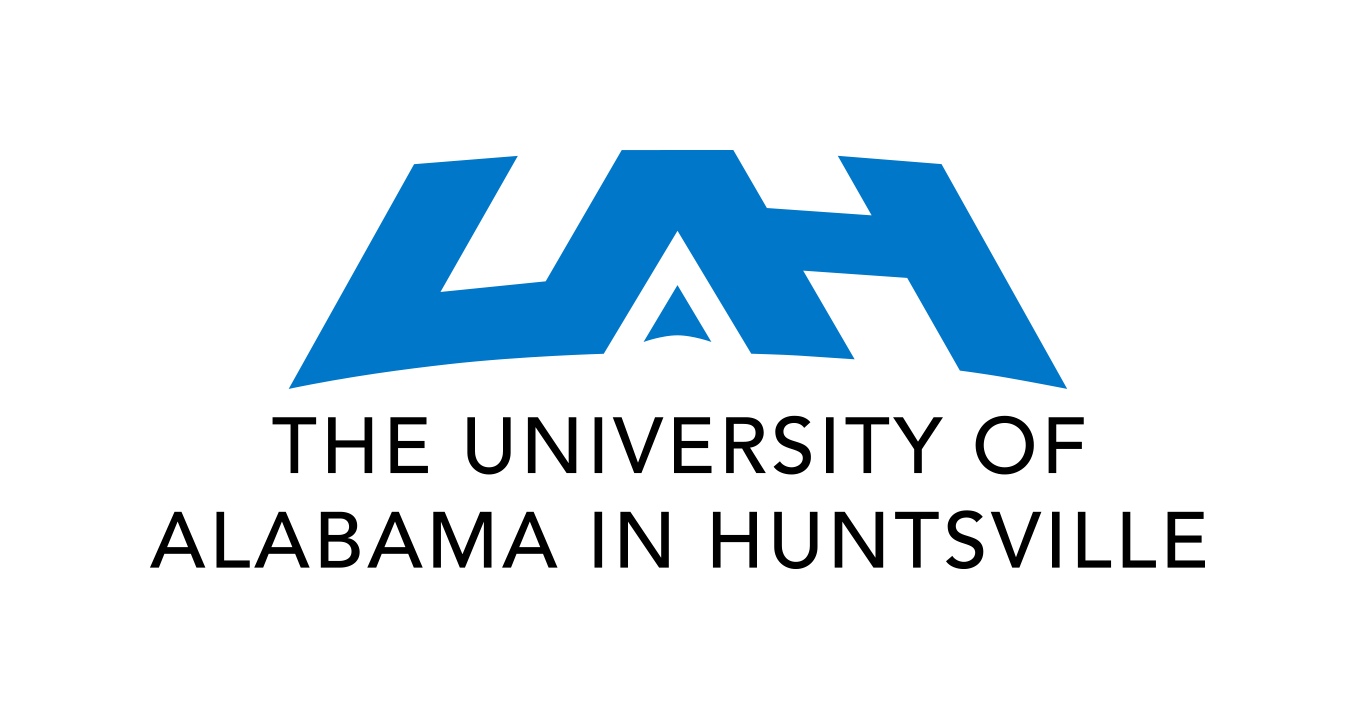 TopICS
What is SCADA?
OpenPLC
Virtual SCADA w/ OpenPLC
Demo
Oil/Gas Distribution
Flood Control
Petrochemical
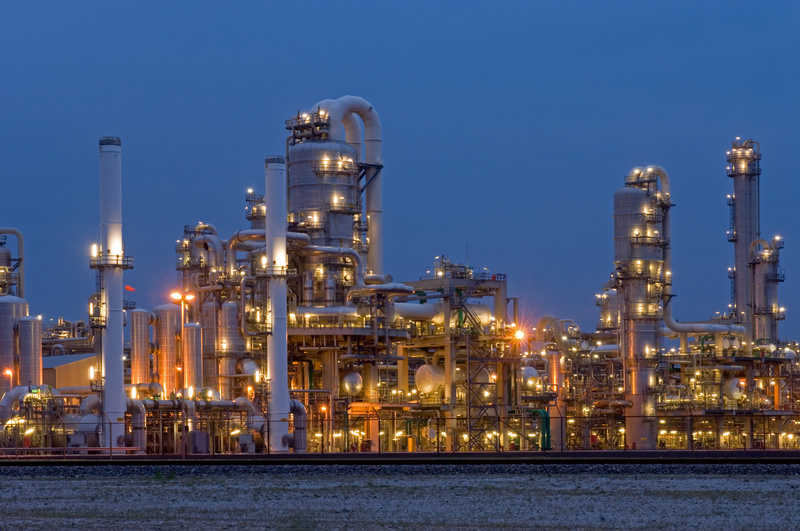 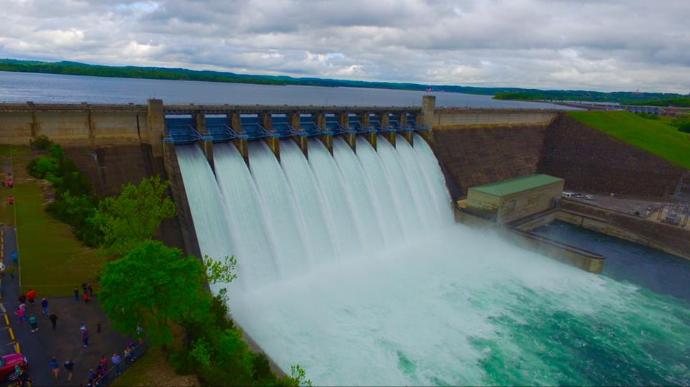 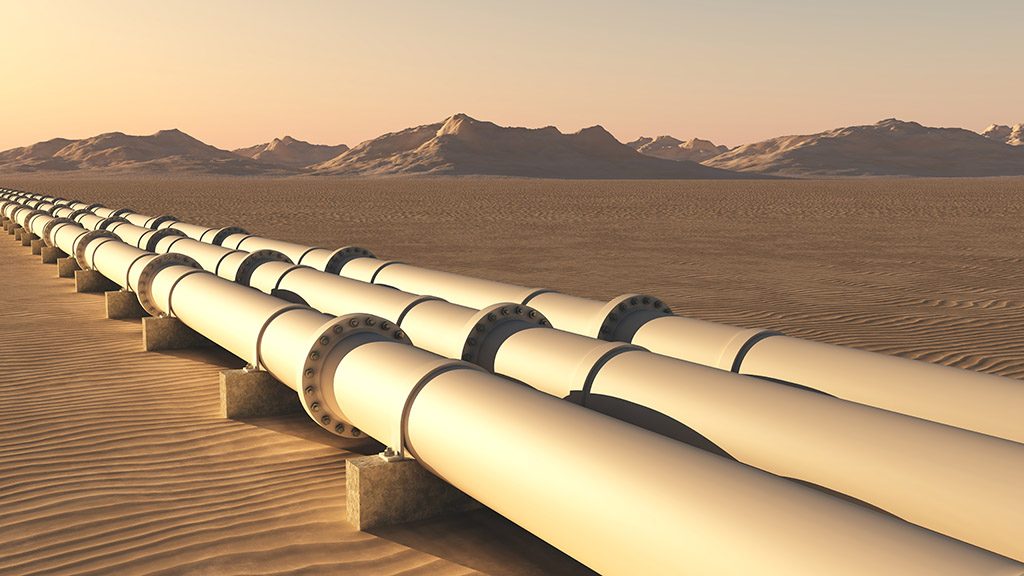 Critical Infrastructure
Water Distribution
Factory 
Automation
Electrification
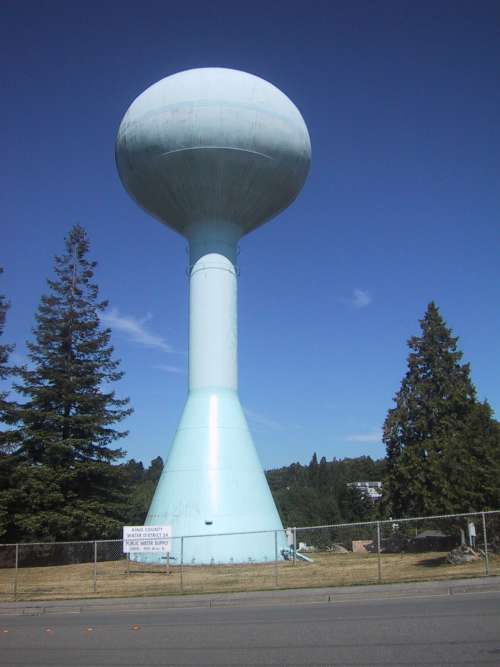 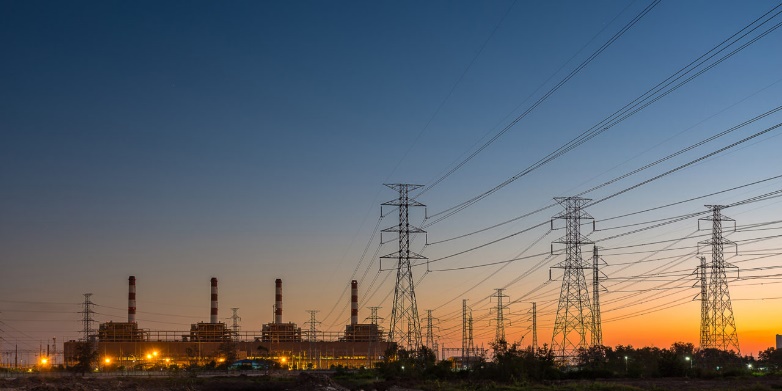 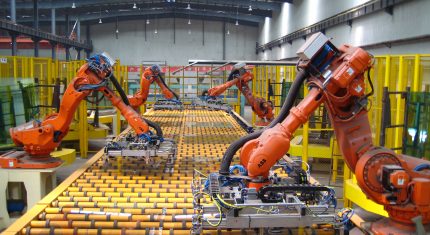 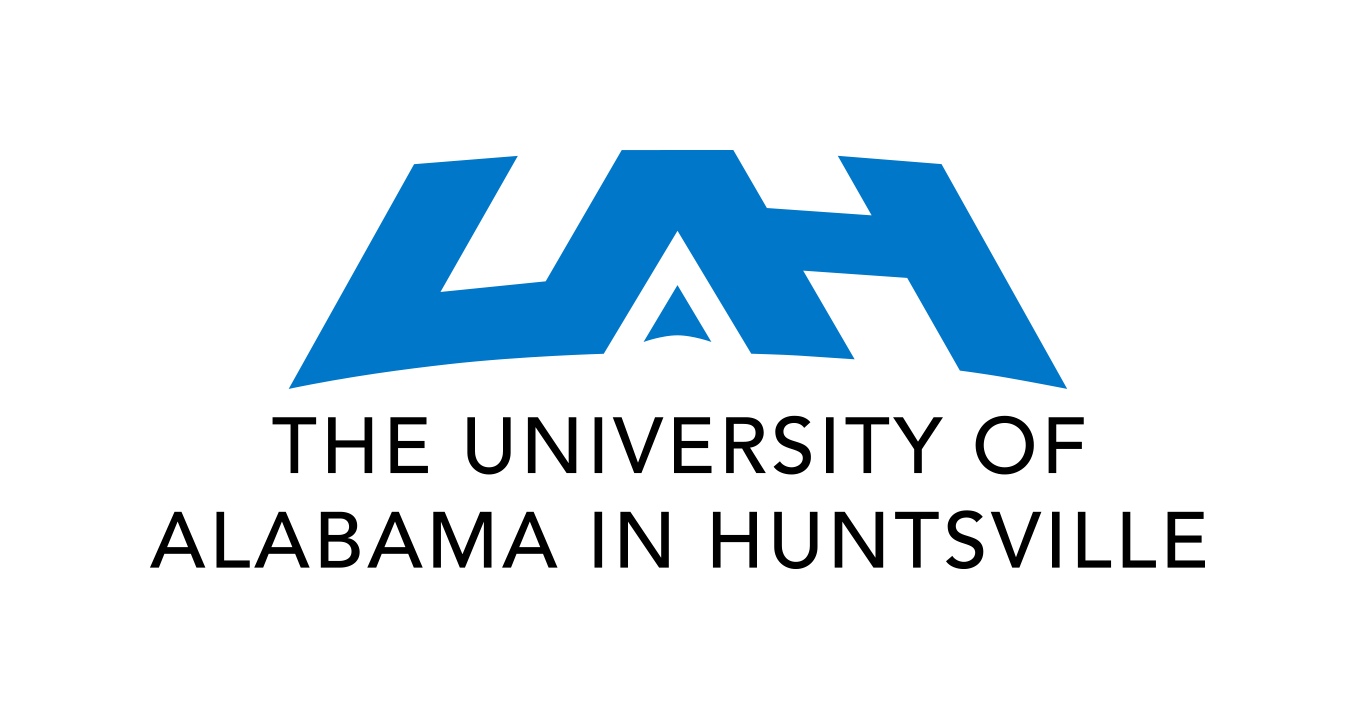 [Speaker Notes: Are there computers here?
Hydraulic drives, gate controls, water level monitoring, etc]
A Common Understanding
Cyber security staff must understand the system/product they are defending.
Product/design engineers must understand implications of poor cyber security.
Cyber security
staff
Product engineers
The set of computers, networked data communications and graphical user interfaces that monitors and control industrial processes is called SCADA
What Is SCADA?
Supervisory Control And Data Acquisition
[Speaker Notes: When controllers are applied to processes like shown before, the system is usually called SCADA]
What Is SCADA?
Supervisory Control And Data Acquisition

Huh?!
What Is SCADA?
Supervisory Control And Data Acquisition
Substation
Situational Awareness
Control
Open/close breakers
Islanding
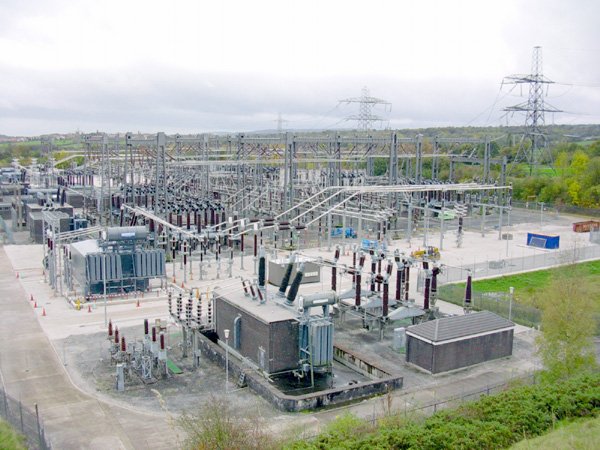 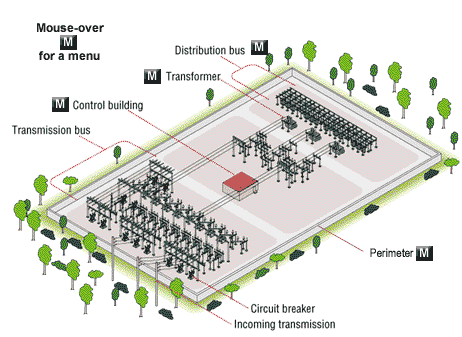 Water Distribution
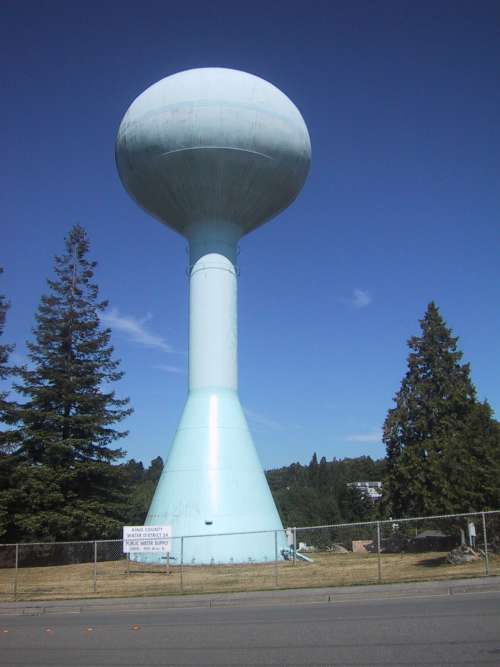 Need to control water level in tower to keep steady water pressure.


Water is pumped in when level is low.
Oil/Gas Distribution
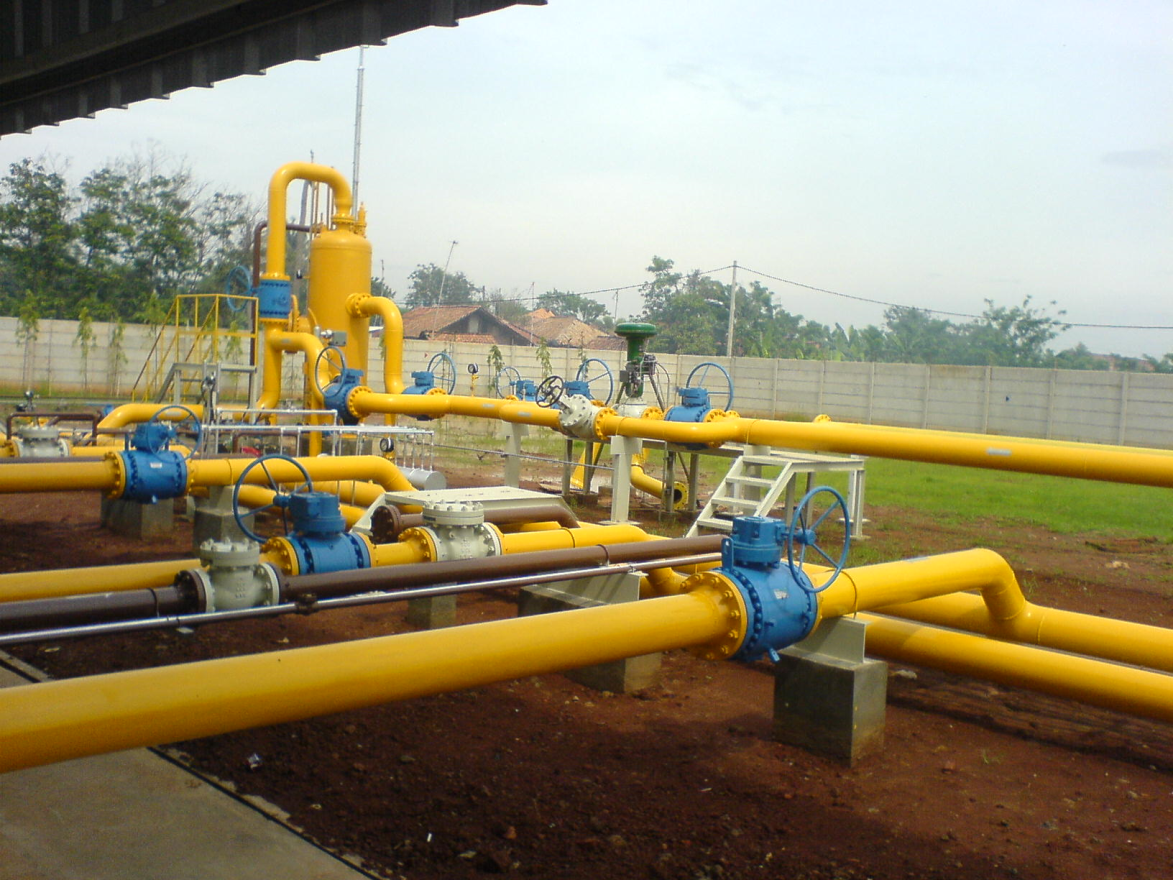 Monitor Pressure
Route Product
Billing
Electric Grid
Situational Awareness
Route Power
Billing
Petrochemical
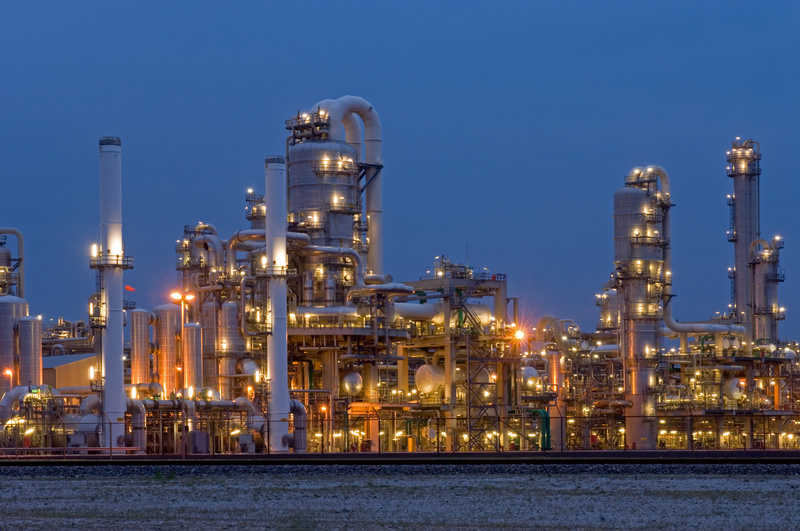 Follow complex recipe to produce product

Safety
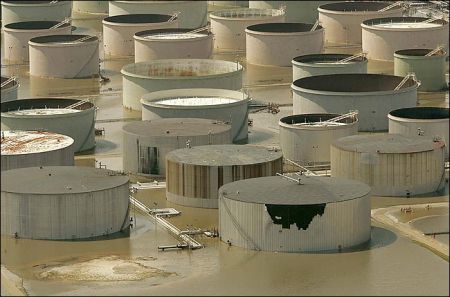 Storage
Factory: Donor Needle Machine
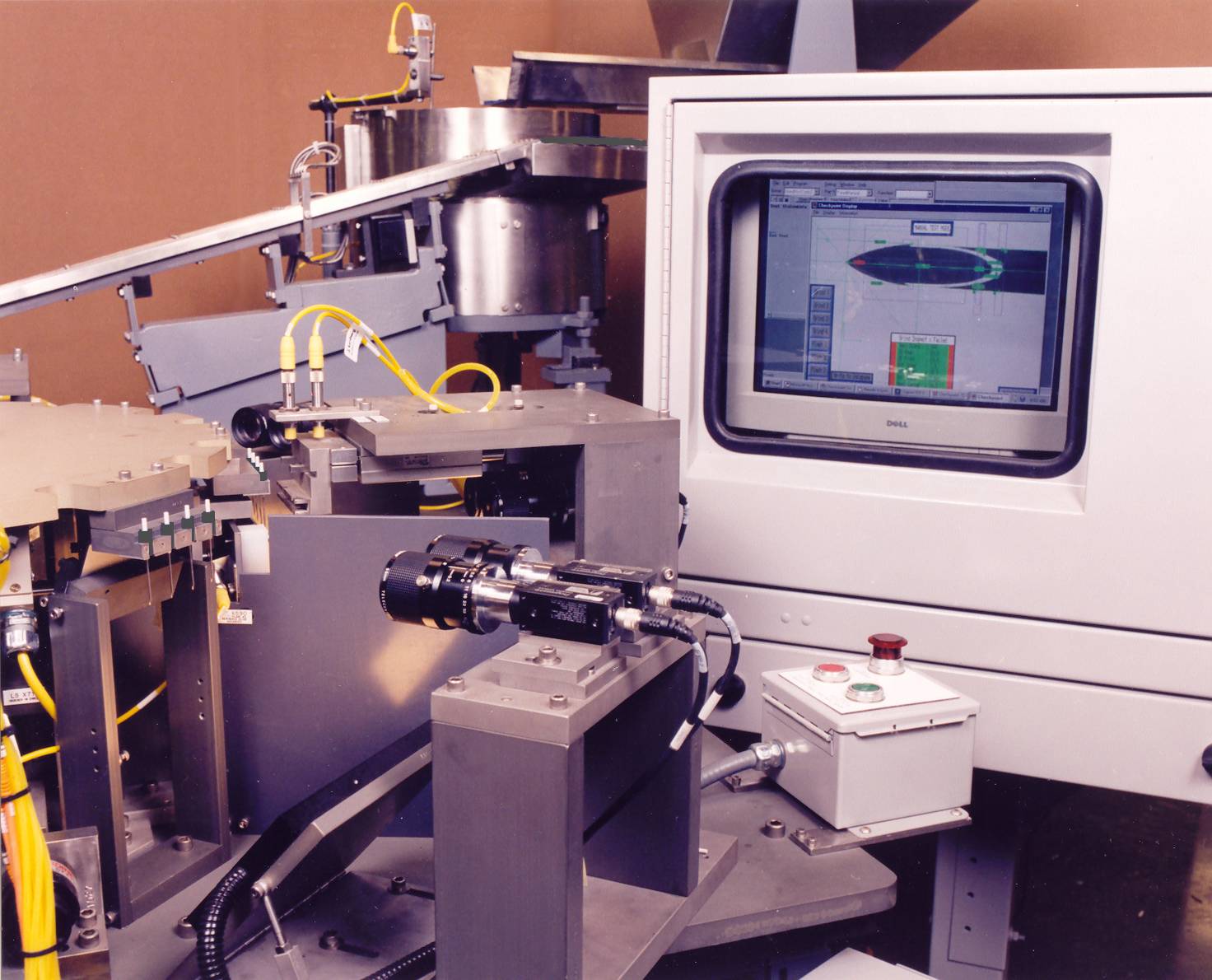 This machine captured  donor needles off the grinder and feed them onto a turntable.  Once on the turntable the needles were presented to a machine vision system four at a time for inspection.  The system verified the angle of the needle to ensure it was within specification.
Slide from Drew Richey.
Factory: Airbag Assembly Machine
This machine takes an unfolded airbag cushion and folds it to the highly critical fold specs required for correct deployment.  Once it is properly folded a slide advances a sock over the bag to help keep its form.
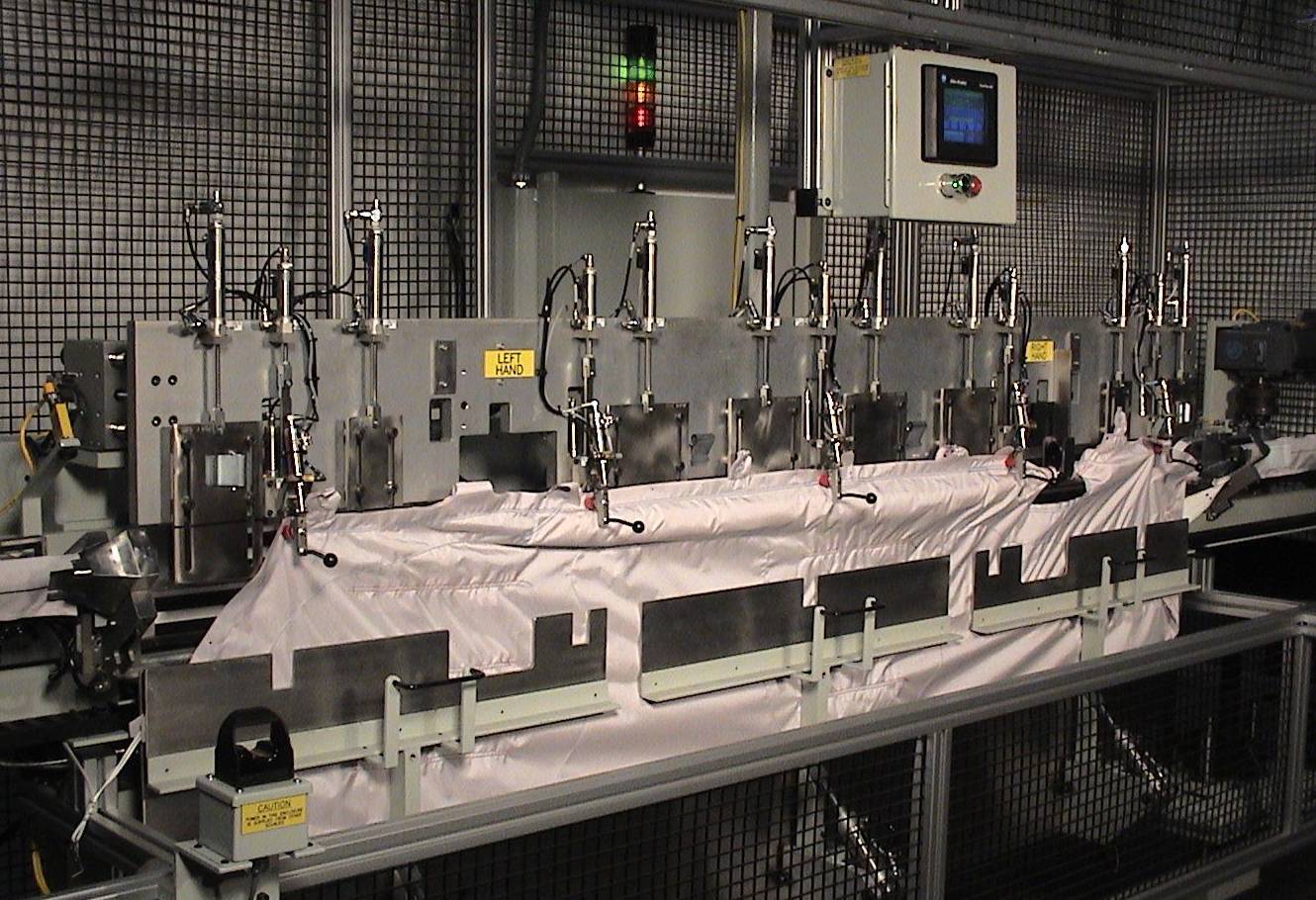 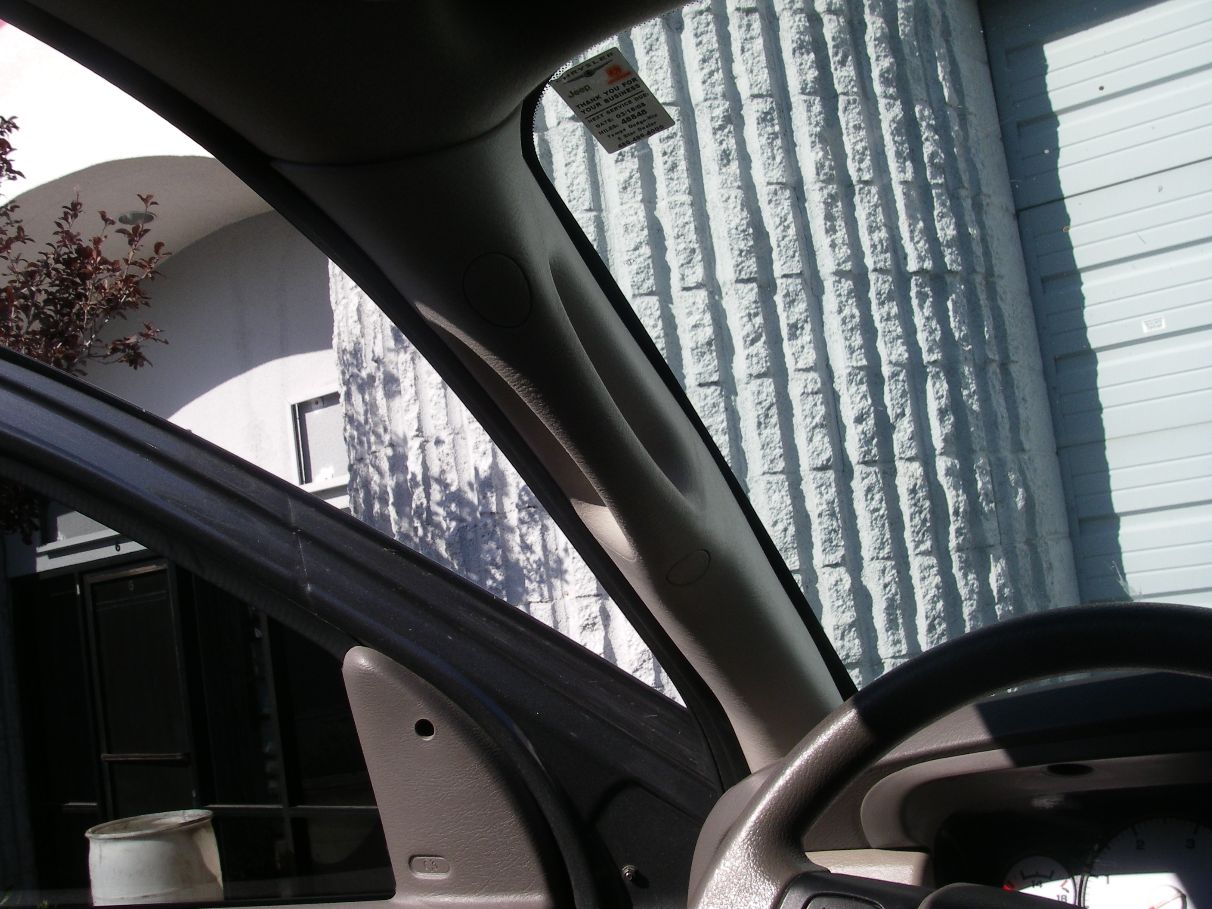 A-Pillar
Slide from Drew Richey.
Factory: Traceability System
Auto manufacturing
JIT manufacturing
DOT Federal mandate (seven year history)
Each supplier followed same traceability requirement
Plant stopped if traceability system wasn’t on-line
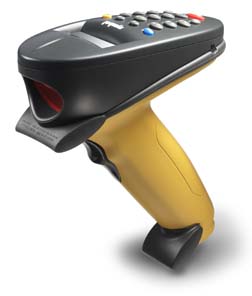 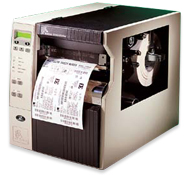 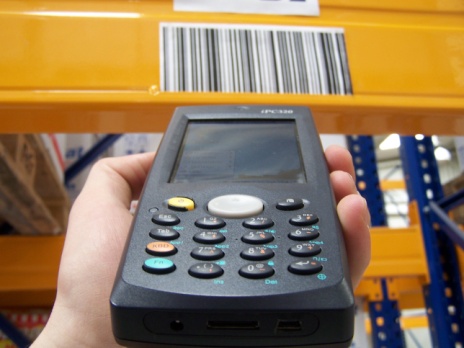 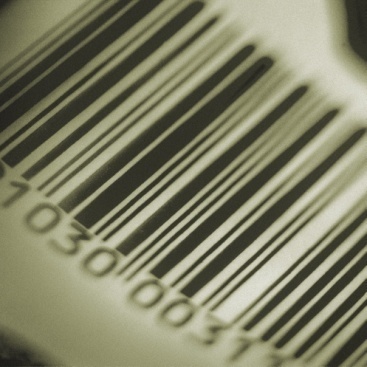 Slide from Drew Richey.
SCADA Architecture
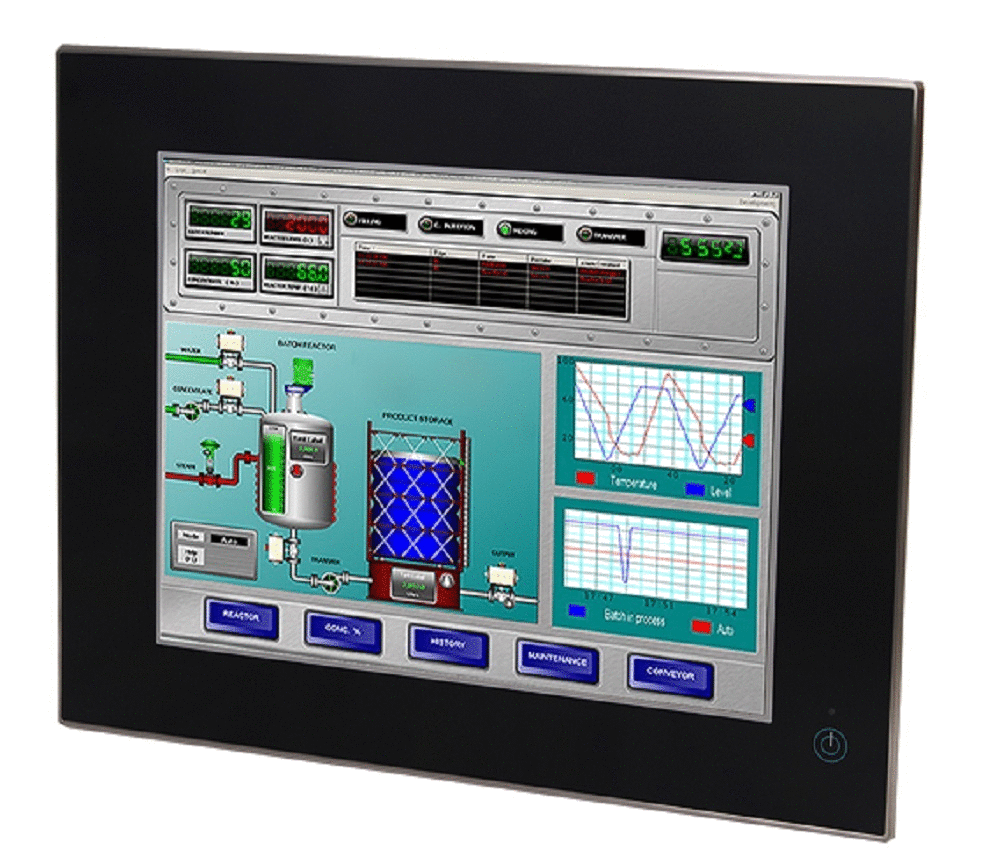 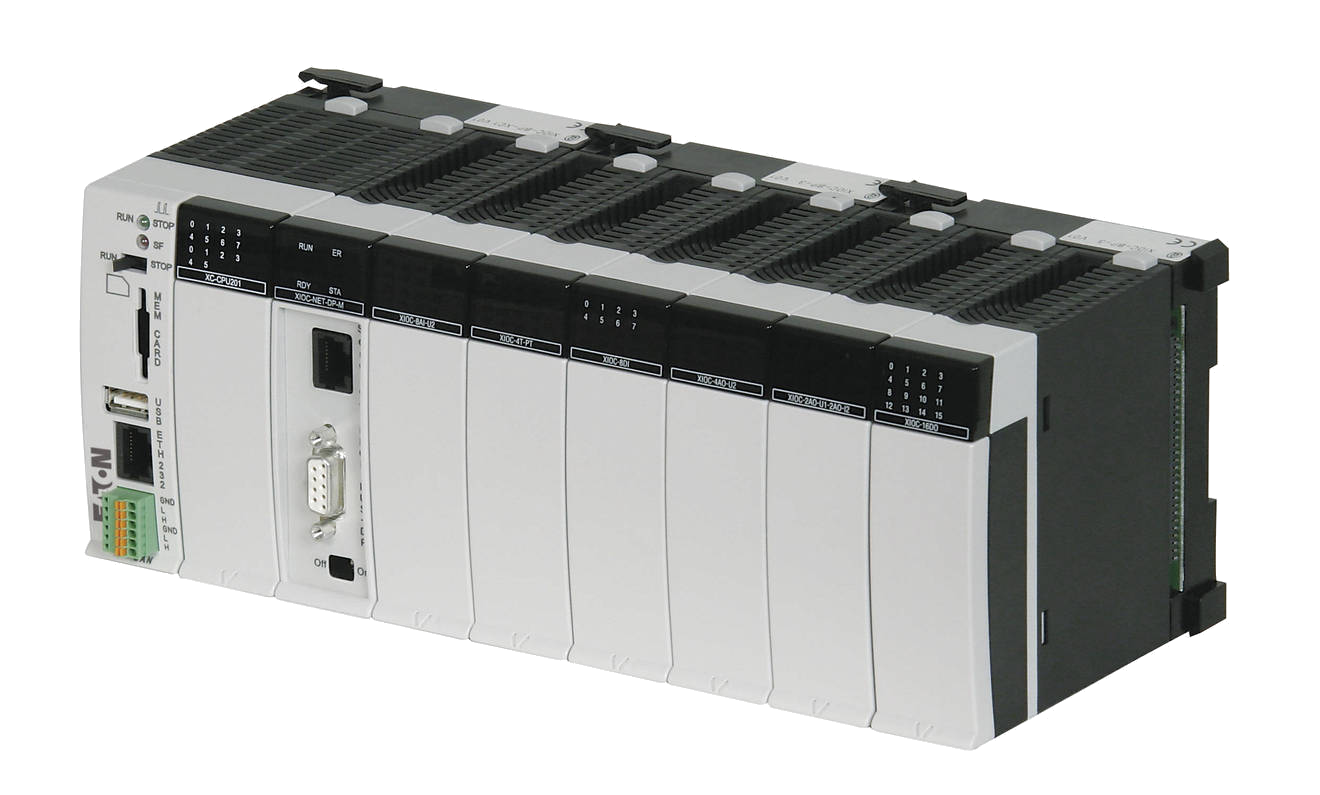 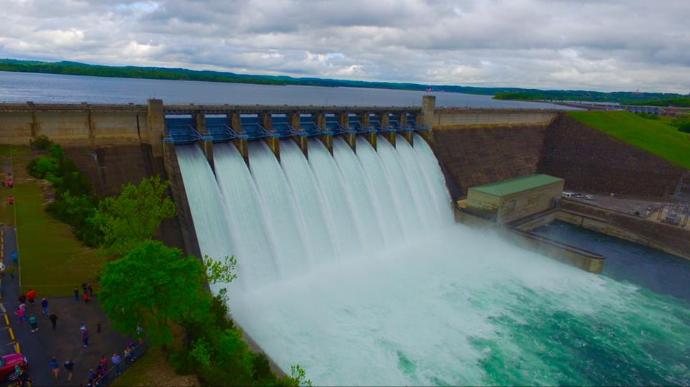 Physical System 
(sensors and actuators)
Wired or Wireless Connection
Programmable Logic Controller (PLC)
Network
Human-Machine Interface
Physical System
Physical structure for the process

Embedded sensors that measure quantities such as pressure, temperature, flow, or density

Embedded actuators to control mechanisms such as solenoids, valves, or gates
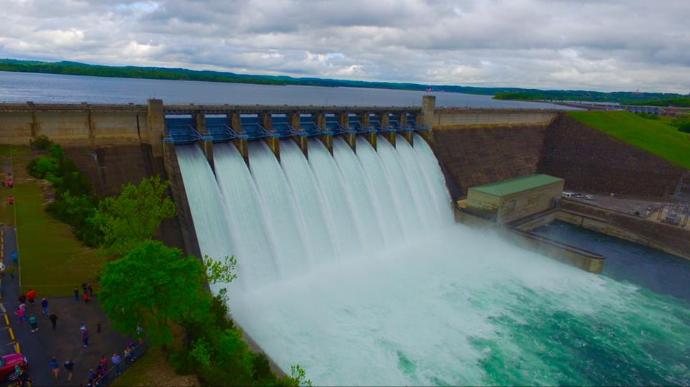 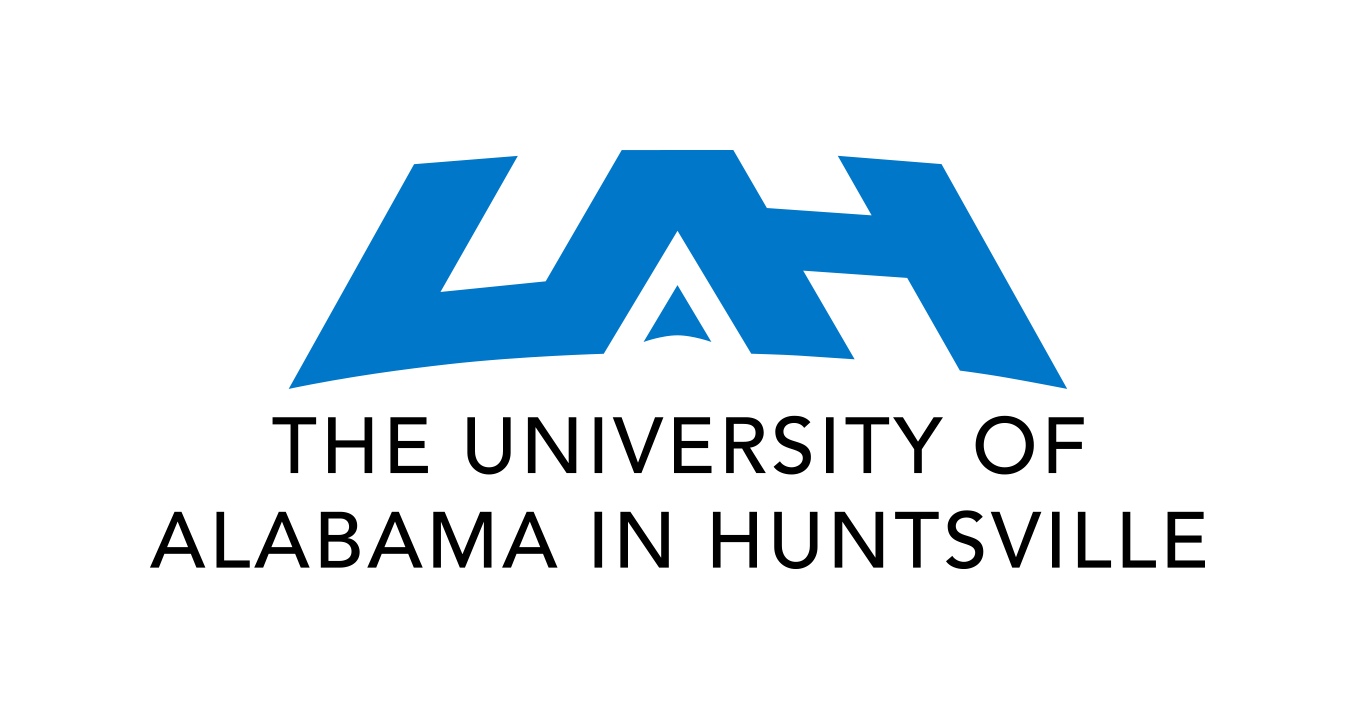 Wired (or wireless) Connection
Sends sensor signals to the controller

Sends controller commands to the actuators

Electrical communication between the controller and its physical interfaces
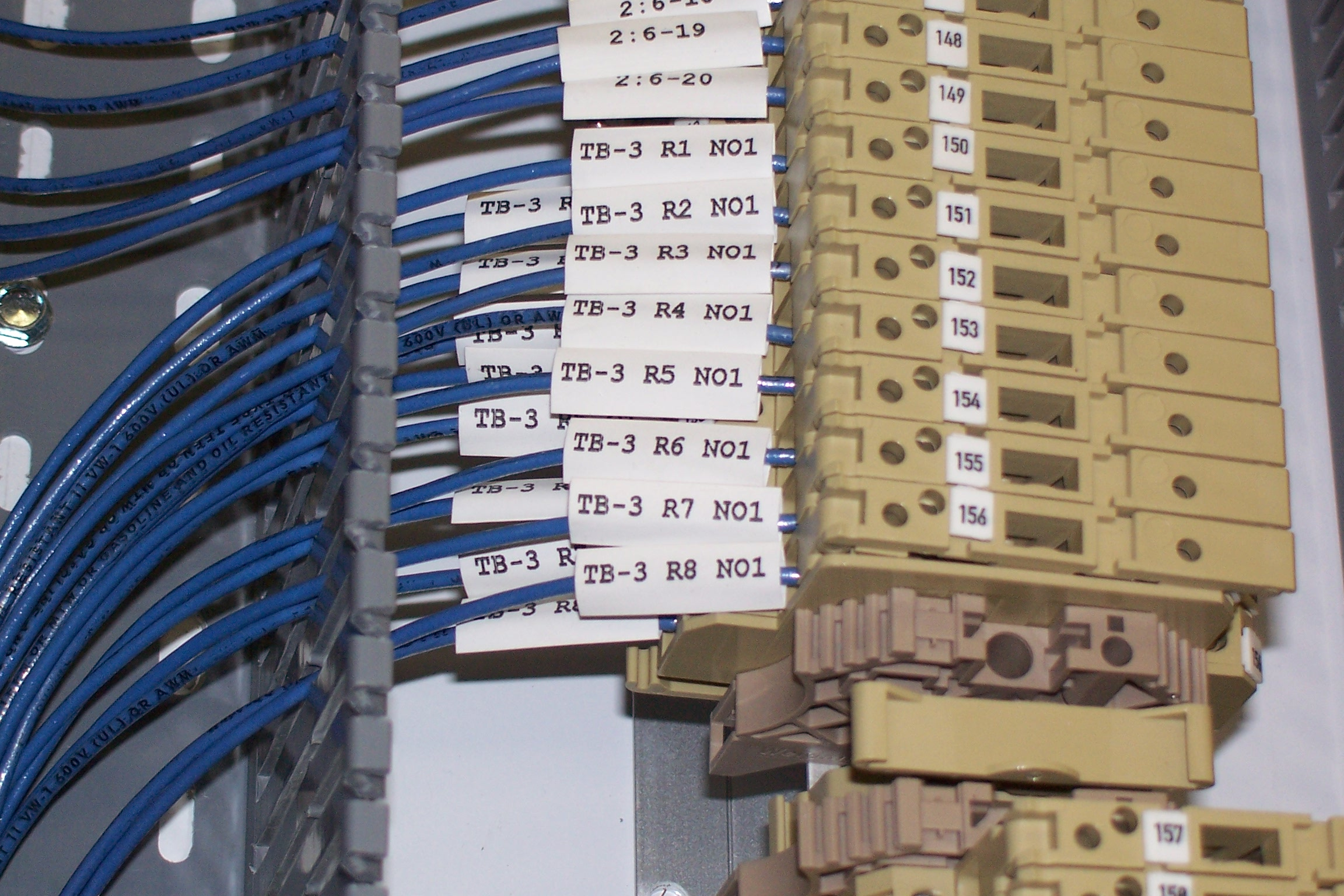 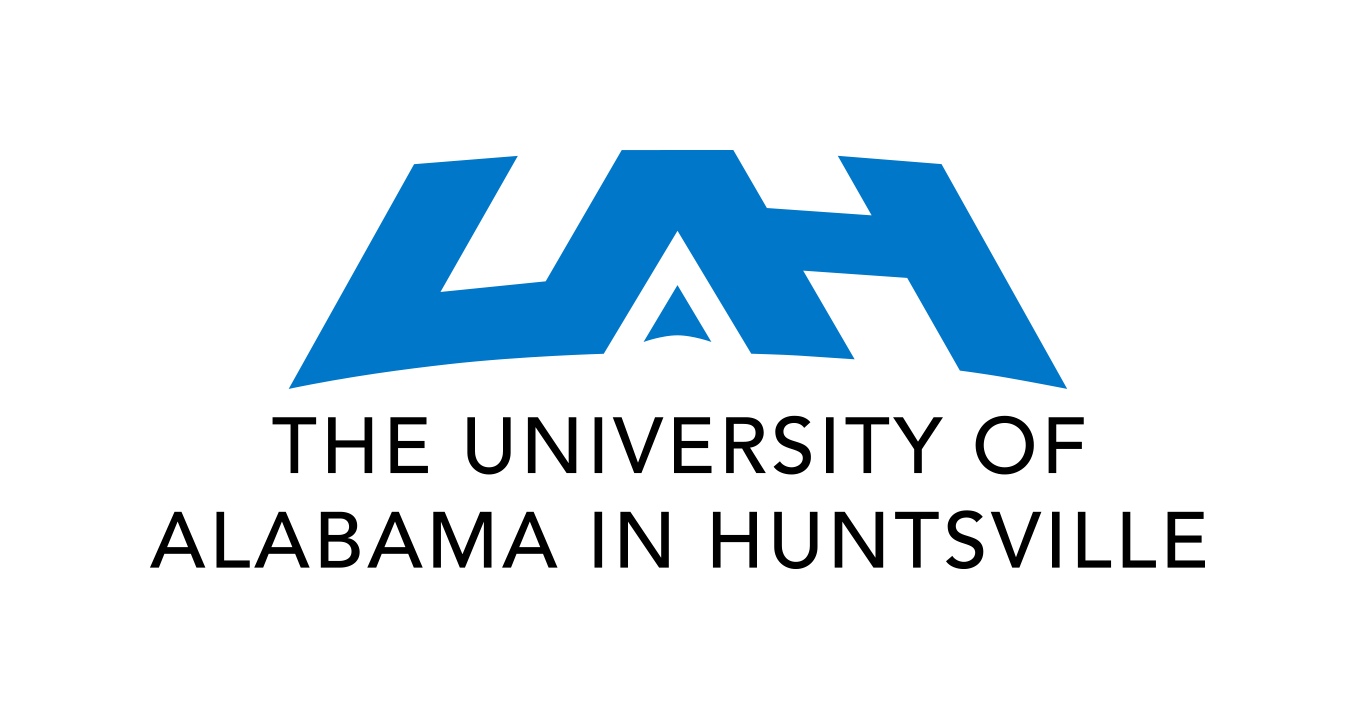 Programmable Logic Controller
Digital Computer used on Automation

Input modules read data from sensors

User program decides what to do based on the input data

Output modules control actuators on the physical system
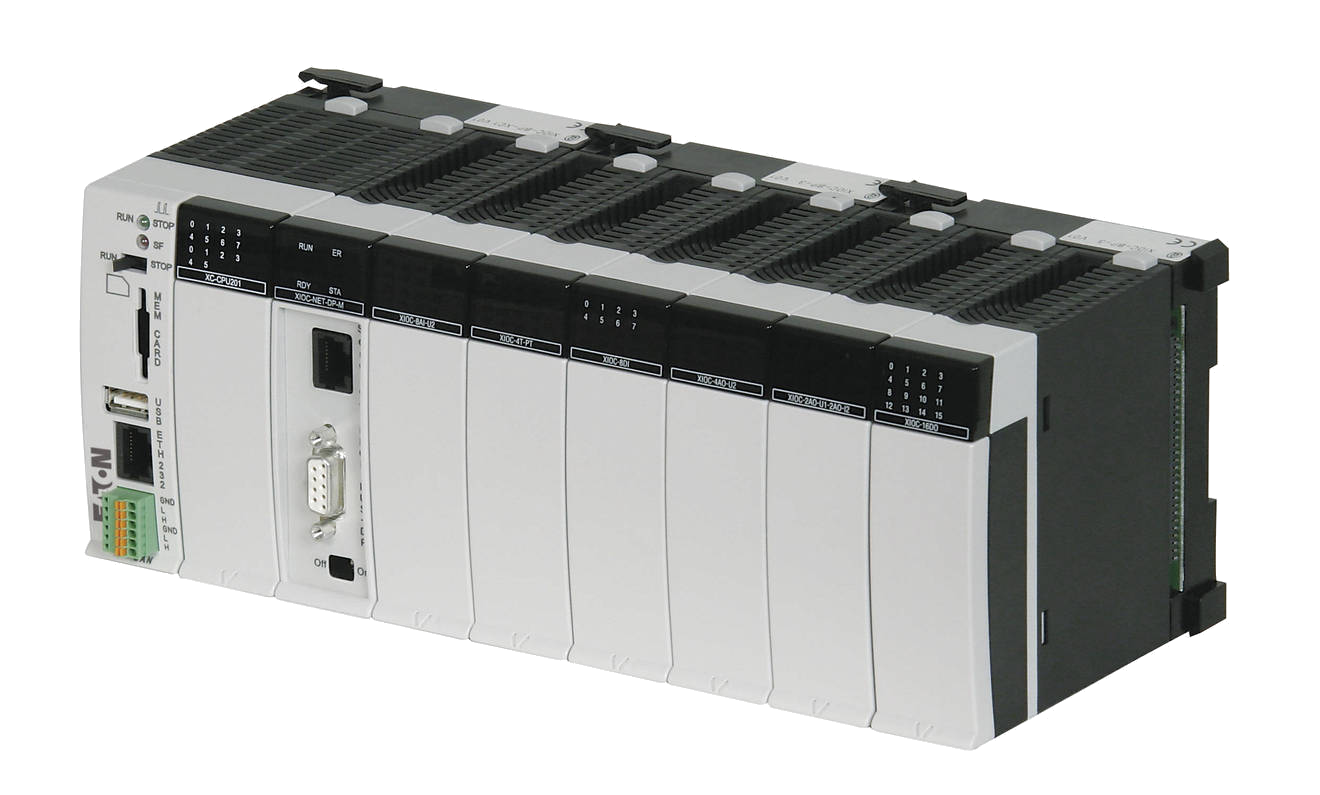 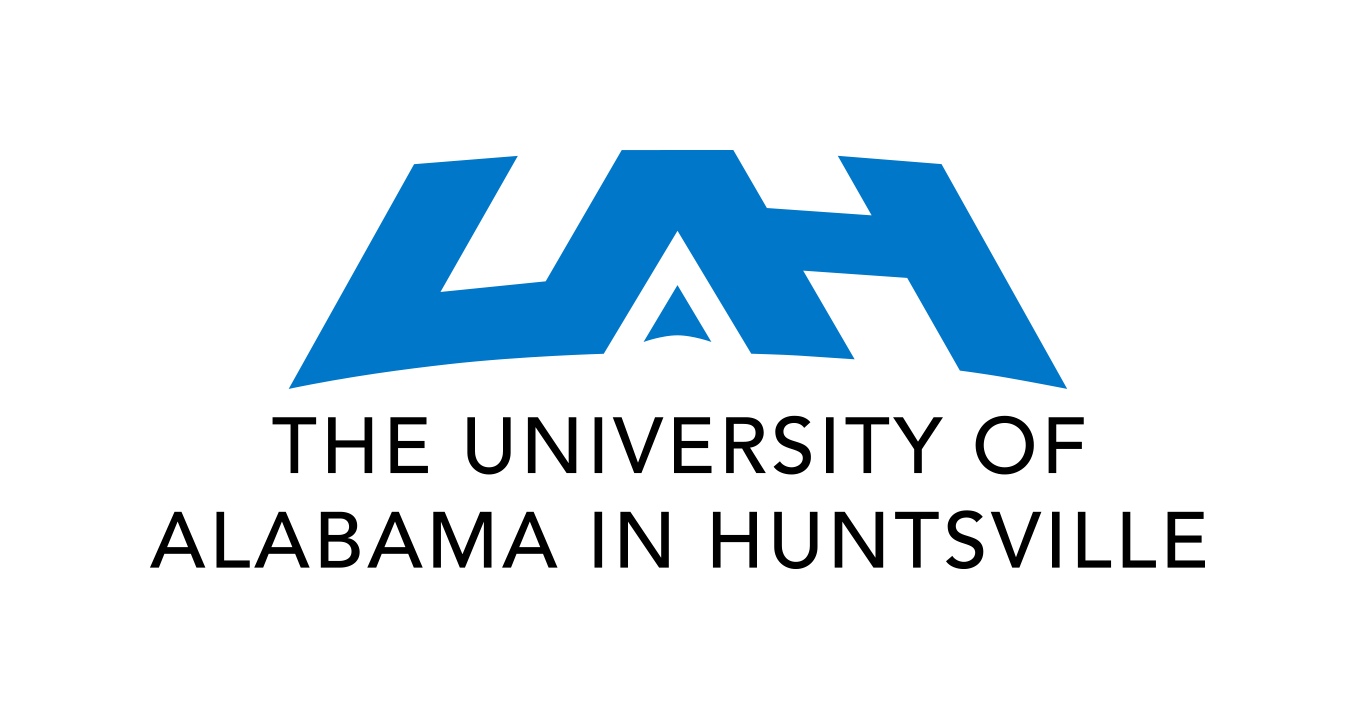 What is inside a PLC?
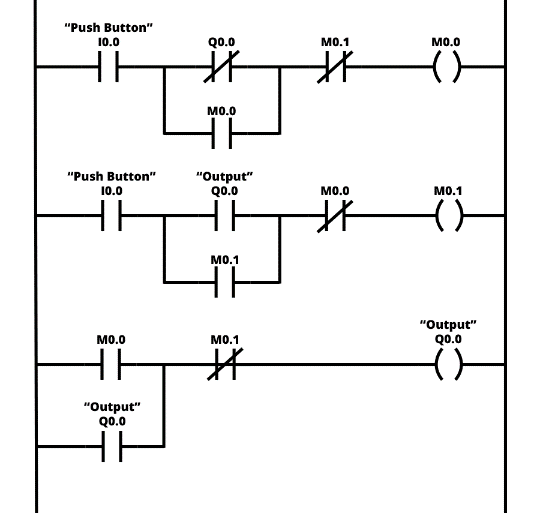 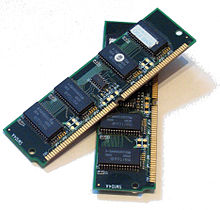 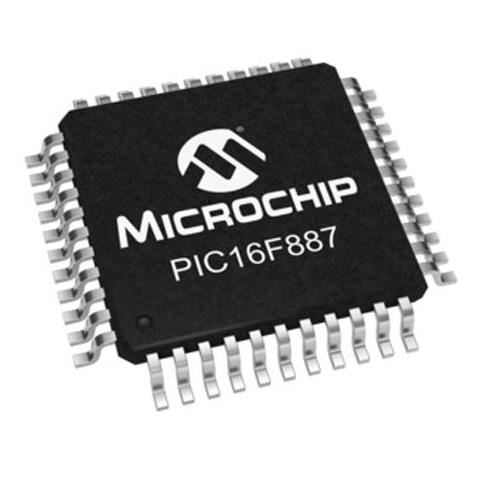 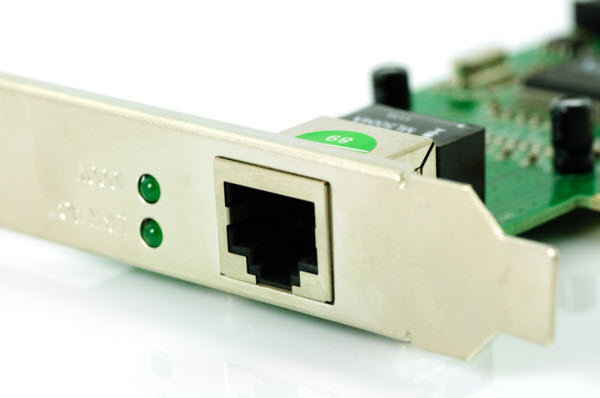 Program-
Ladder
logic
Memory
Microcontroller - often older technologies
Network I/F
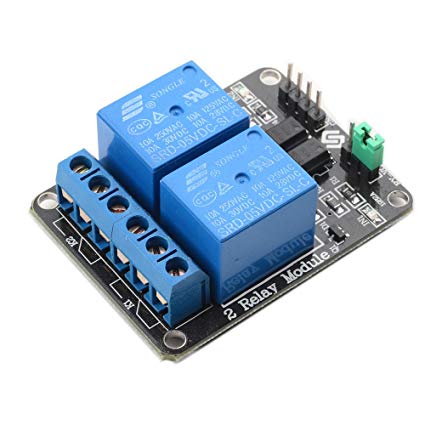 Physical System I/F
Inside a PLC
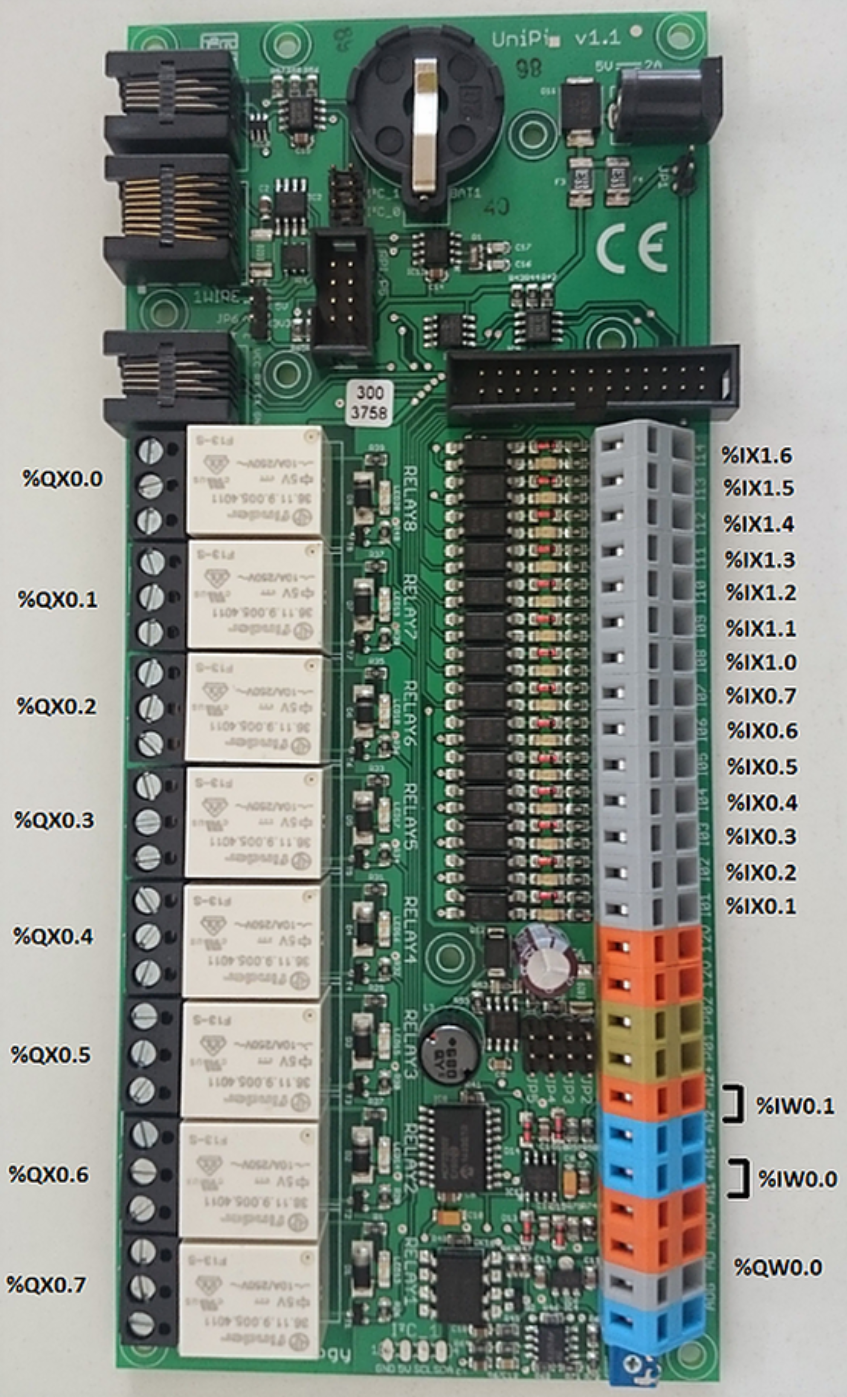 Relays- outputs to actuators
Battery- resilience
Wire bridge for inputs
Enterprise Network / Internet
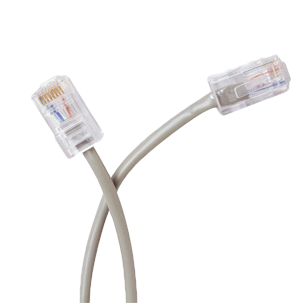 Allows data exchange between the Programmable Logic Controllers and other computers

Enables supervisory software to query information from the plant

Communication follows a set of rules called Protocol

Output modules control actuators on the physical system
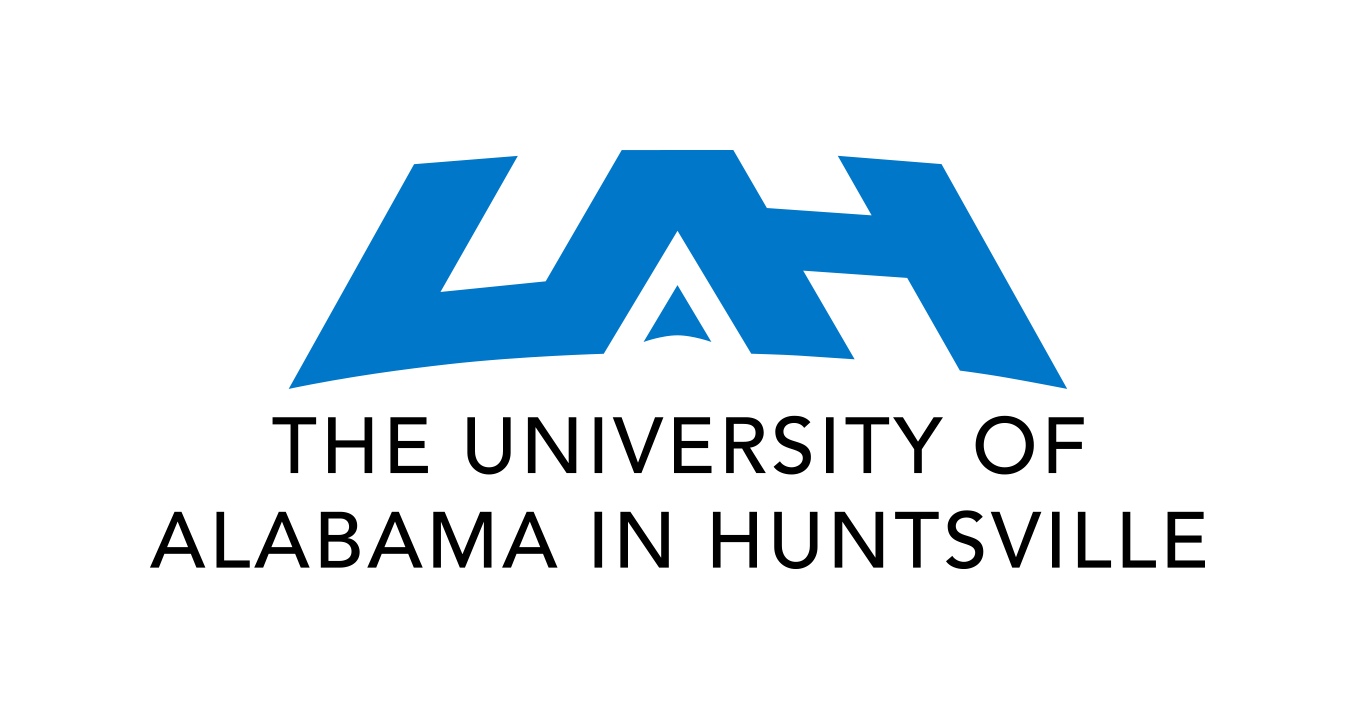 Human Machine Interface
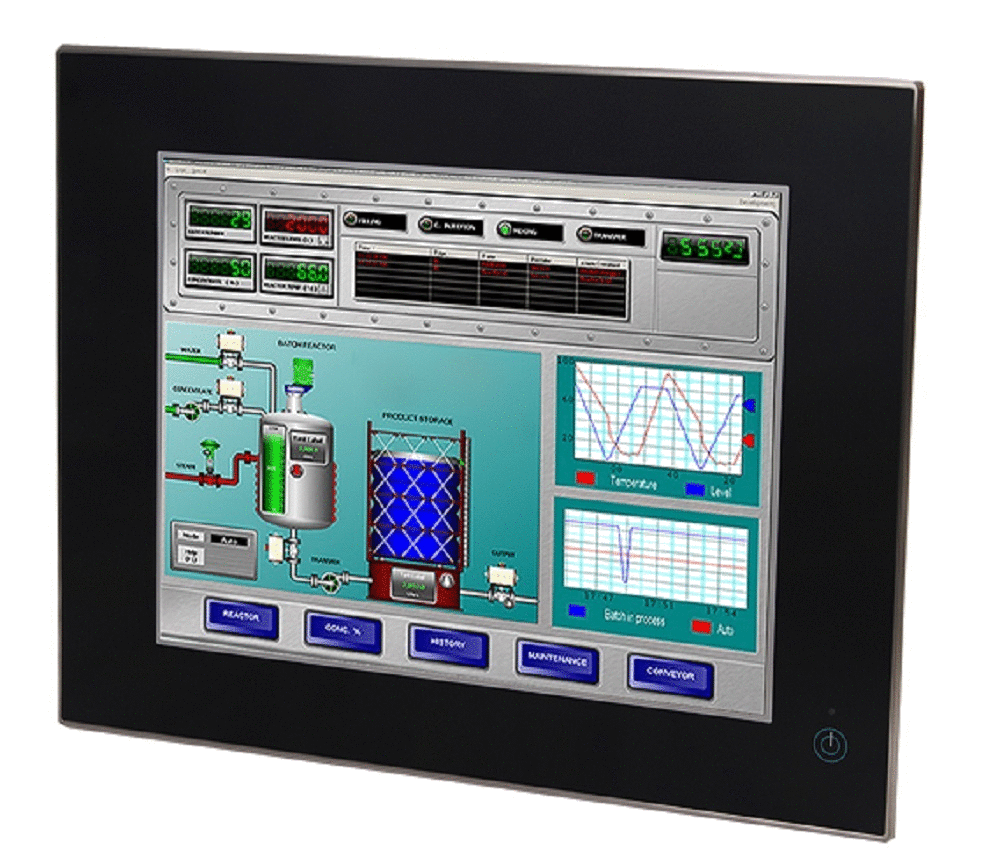 Graphical screens that consists of buttons, alarms, reports and trends about the process

Manages the physical process data

Provides a mechanism for user interaction and control
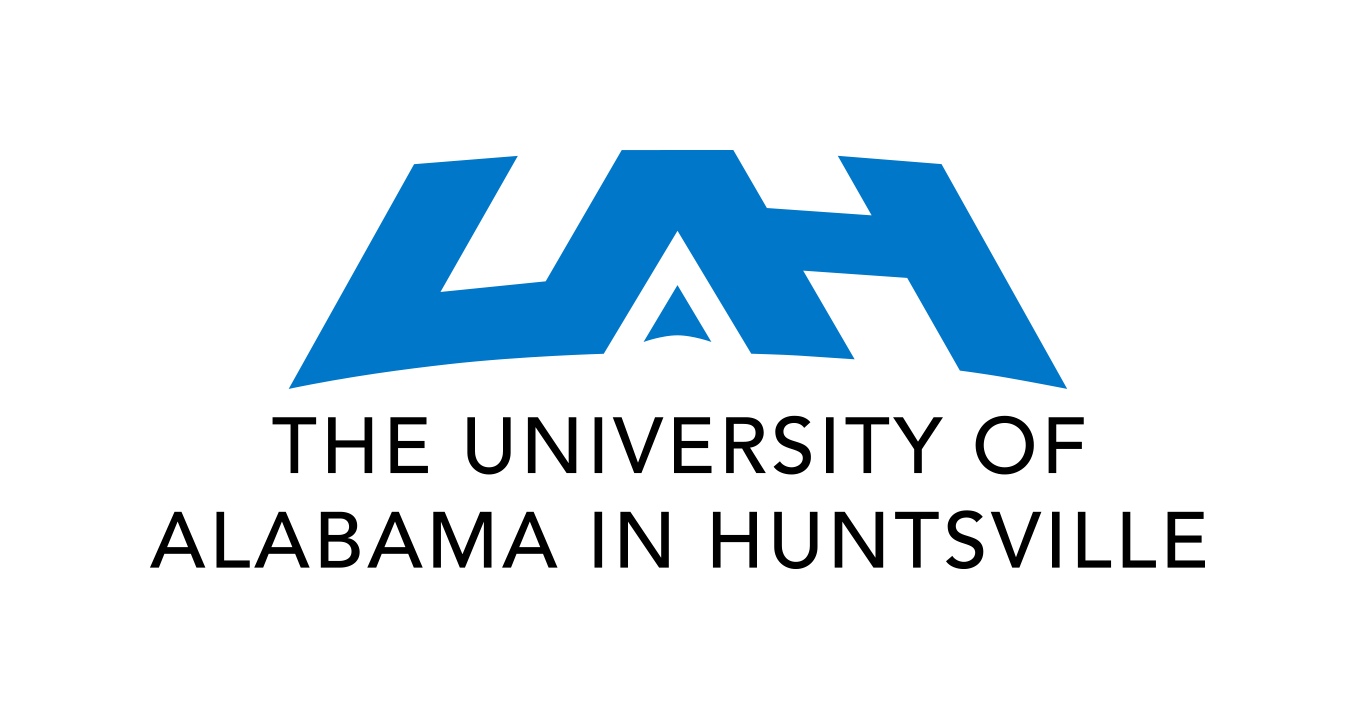 Threats To SCADA
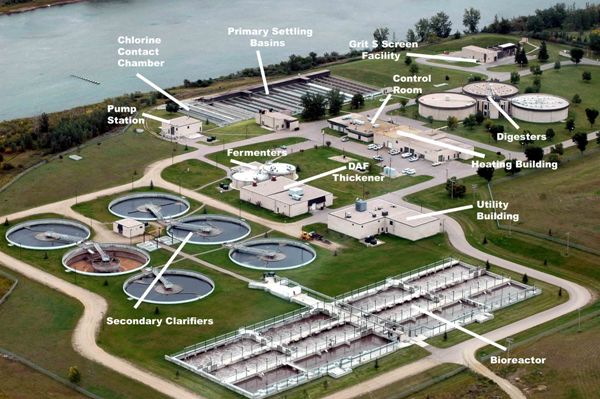 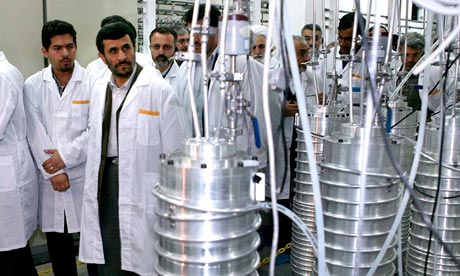 Maroochy
Australian water treatment plant attacked by insider.
STUXNET
Iranian nuclear program attacked by nation state actor.
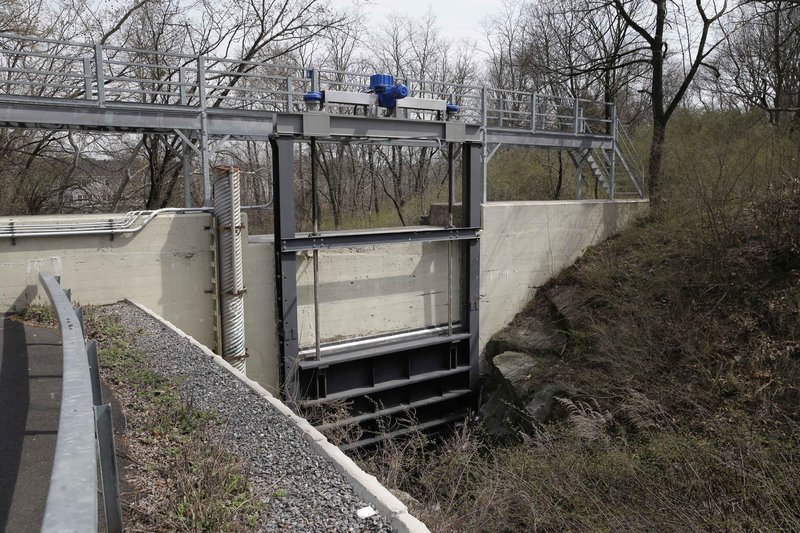 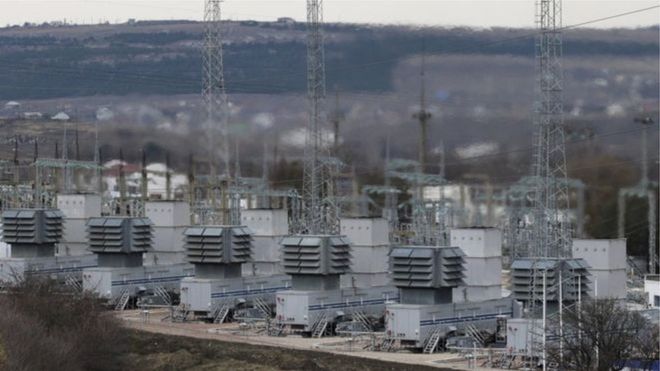 NY flood control dam attacked by Iranian hackers.
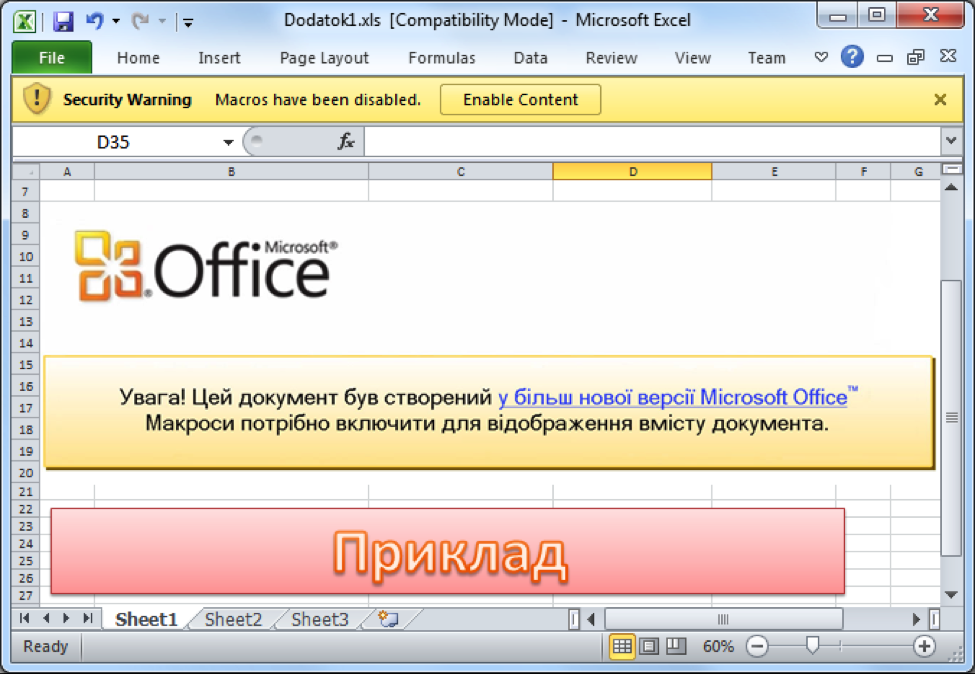 Ukraine
Large scale blackout attack.
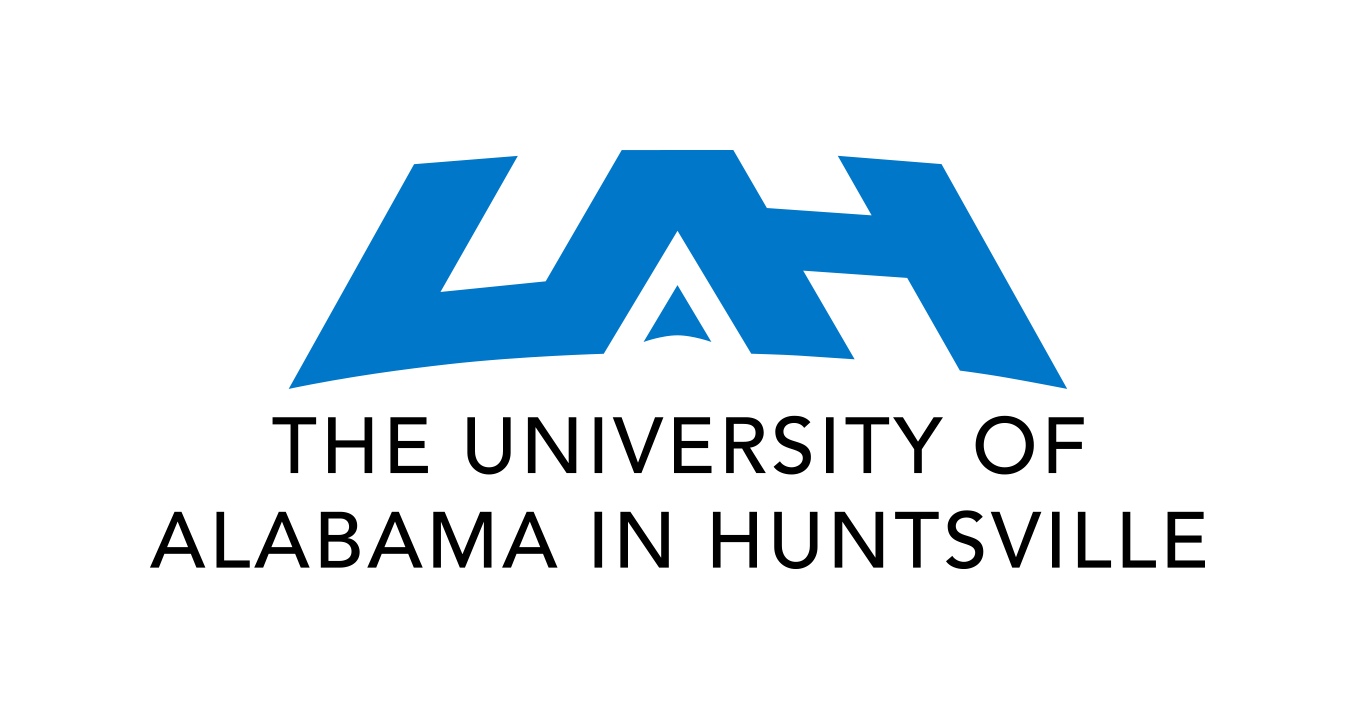 How can we teach students to Defend these Systems?
First need to teach SCADA
Unique system components - Cyber Physical Systems
Unique programming - ladder logic
Unique network protocols - Modbus, DNP3, etc.
Legacy systems and components
Unique security requirements
Availability, Integrity, Confidentiality versus Confidentiality, Integrity, Availability
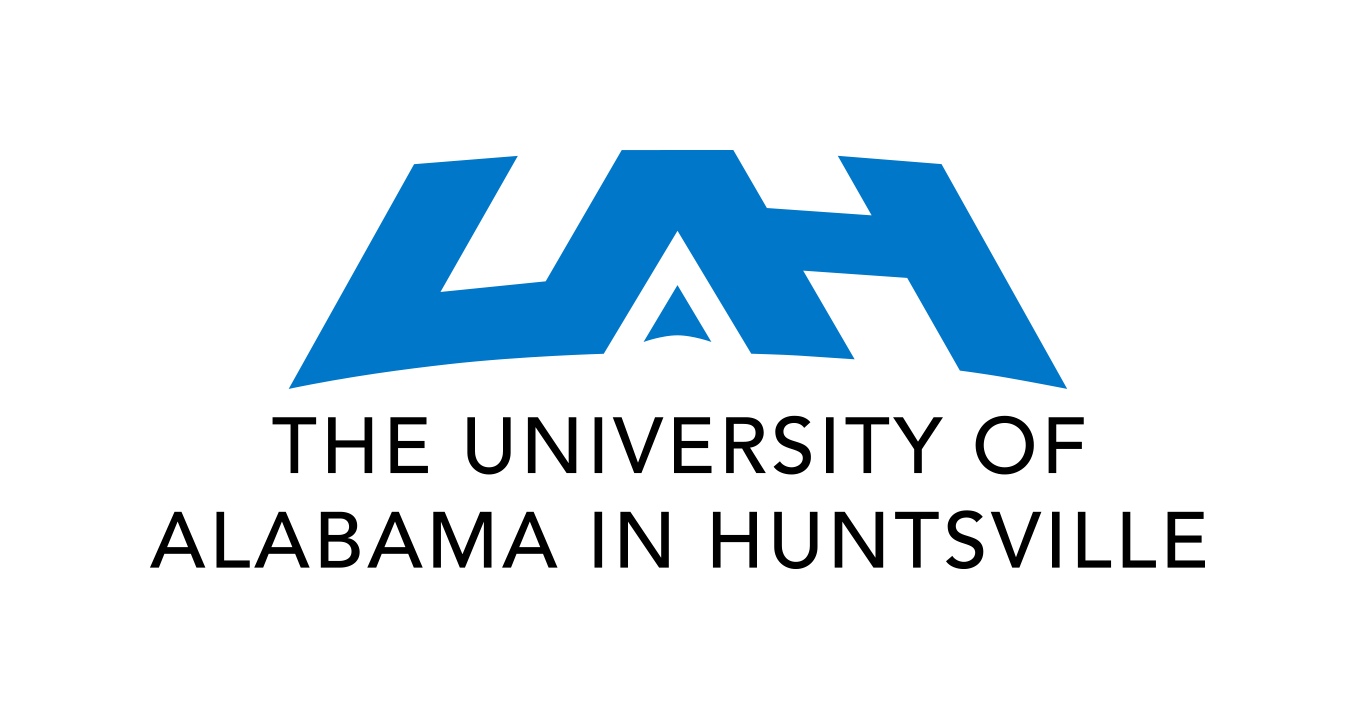 UAH SCADA Laboratory
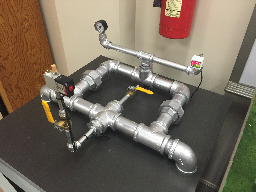 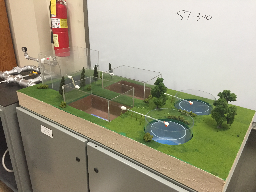 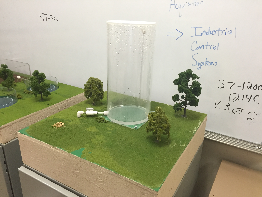 Gas Pipeline
Water Treatment
Storage Tank
Commercial PLC’s
Commercial Human Machine Interface (HMI) Software 
Standardize networks
Physical systems
Real actuators and sensors
Real cyber vulnerabilities
Real physical impacts
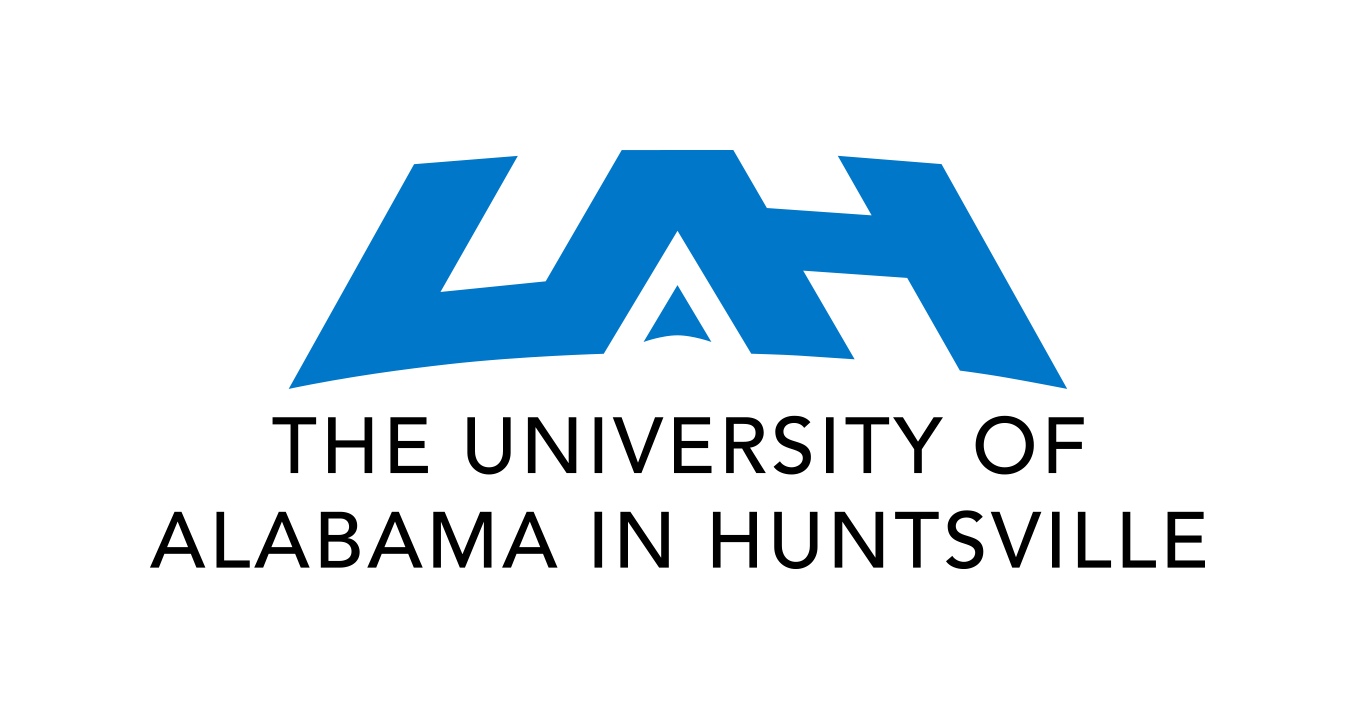 Lab Options
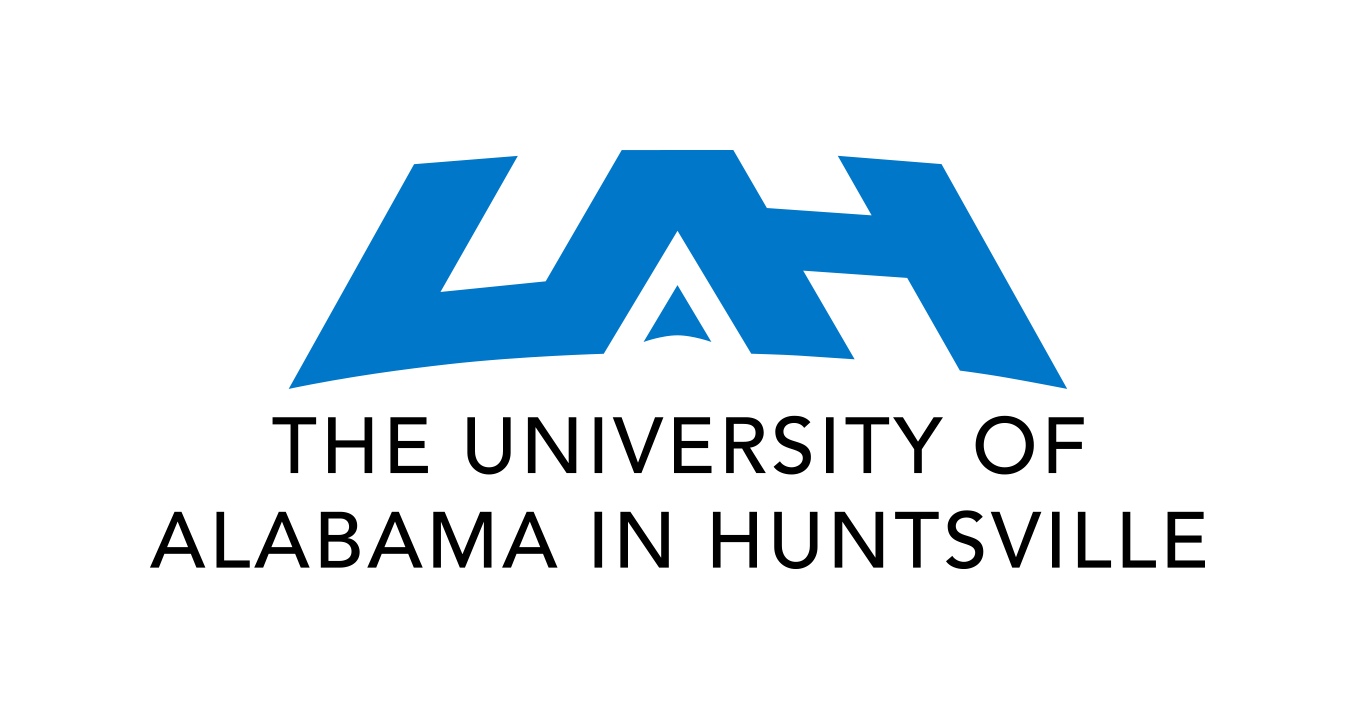 OpenPLChttp://www.openplcproject.com
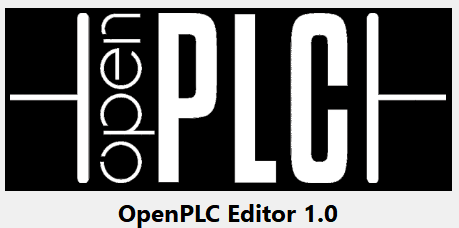 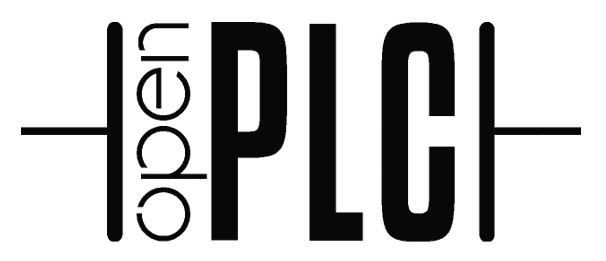 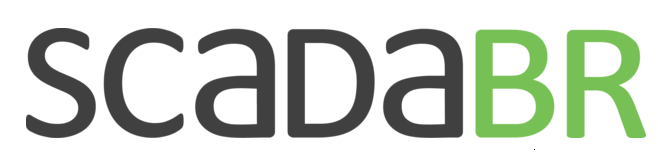 Runtime
multi-platform
soft PLC
Editor
PLC programation
Edit ladder logic (and 4 other languages)
Simulate and debug
GUI
build GUI’s
remote monitoring and control
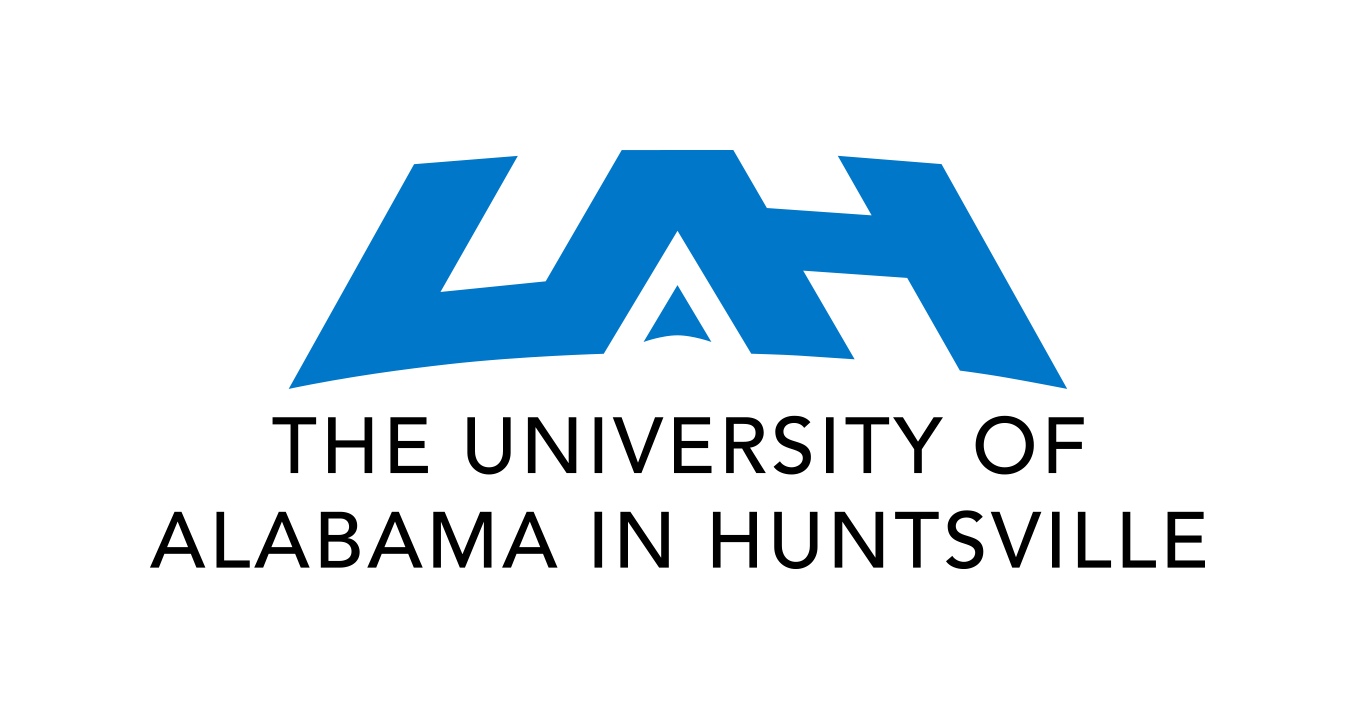 OPENPLC MODBUS Support Compared TO Commercial
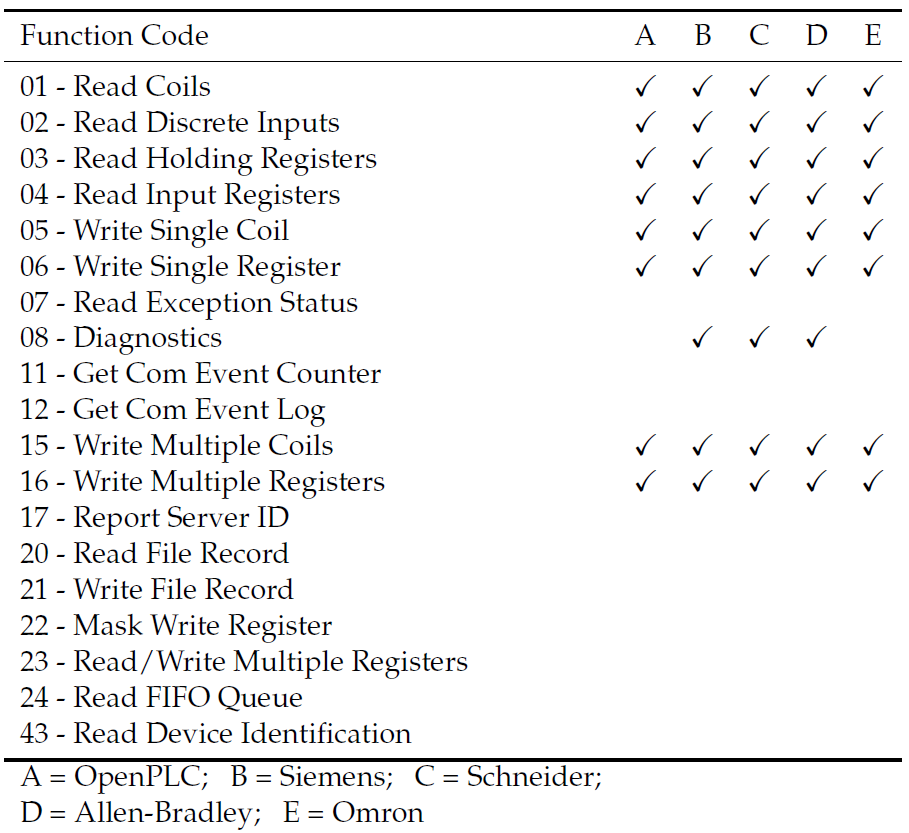 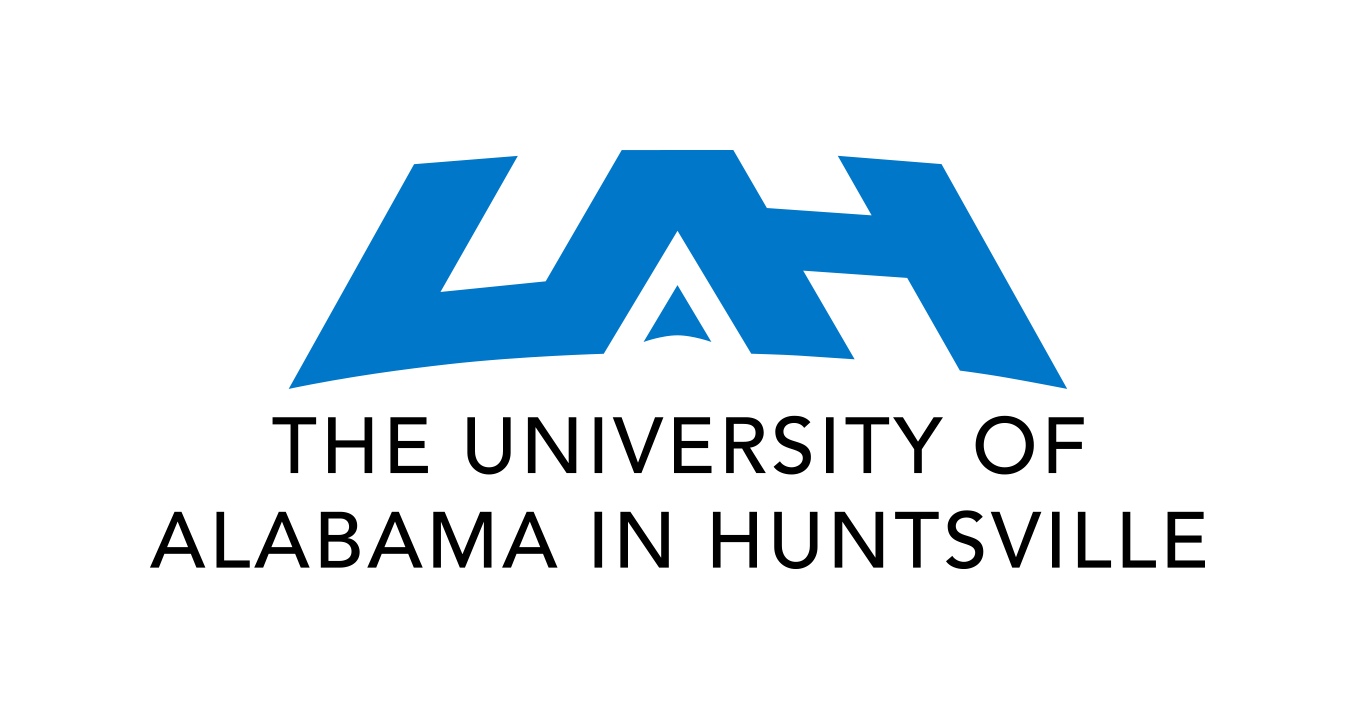 OpenPLC + ArDUINO+PC
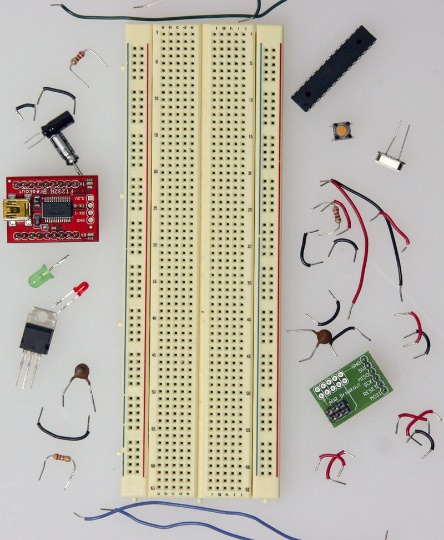 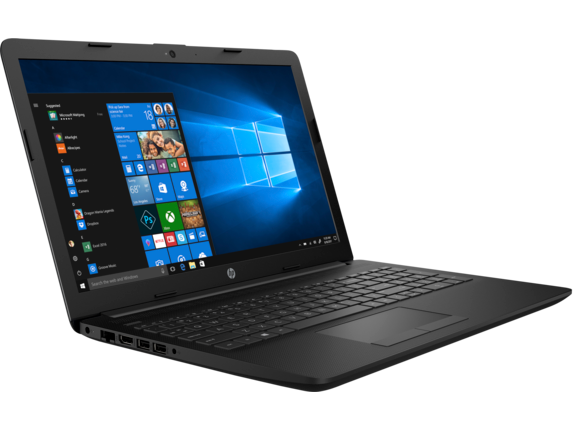 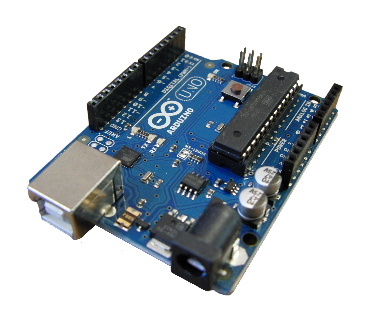 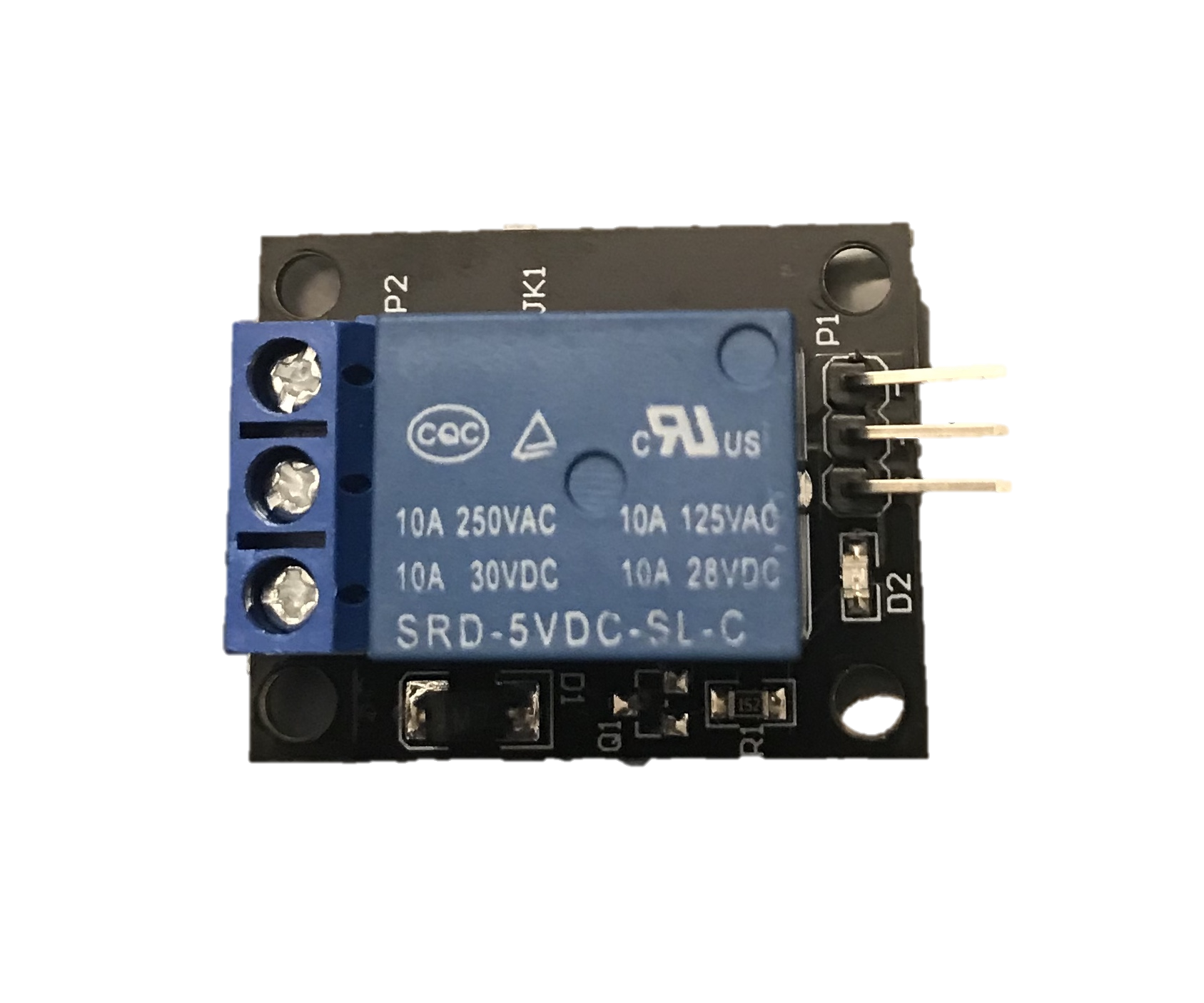 OpenPLC runtime runs on PC.
Arduino provides Input/Output (IO): Analog and Digital
Inputs: buttons, sensors (various)
Outputs: LED, relays, speakers, etc.
Host only network from Virtual Box or lab network.
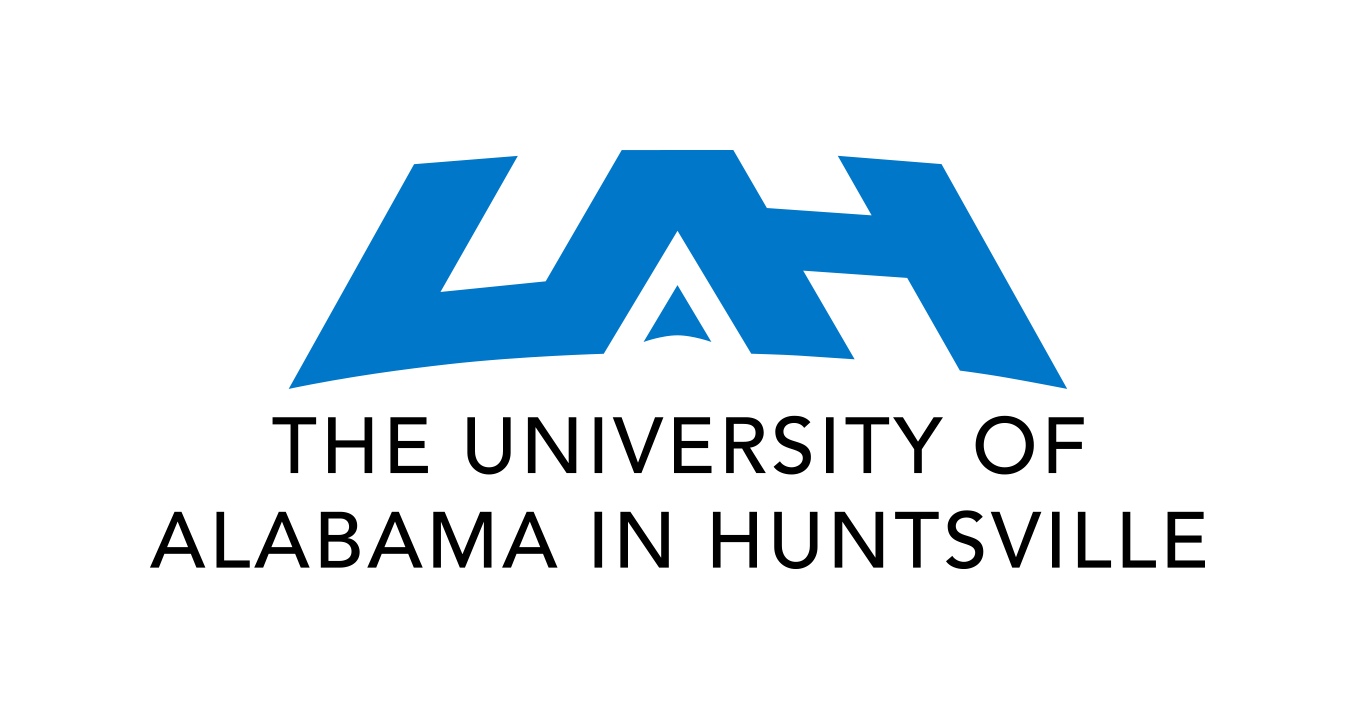 OpenPLC + Raspberry PI
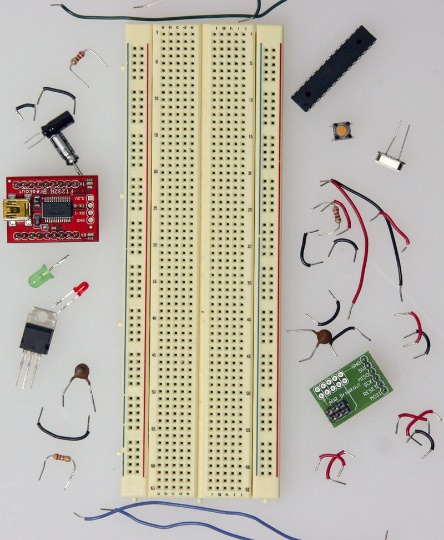 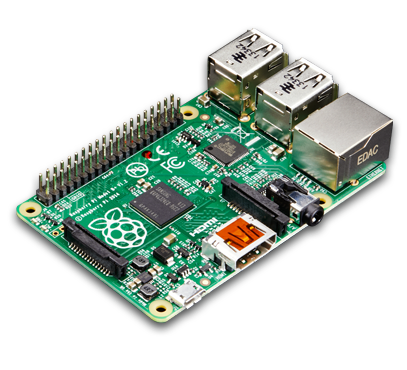 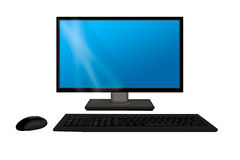 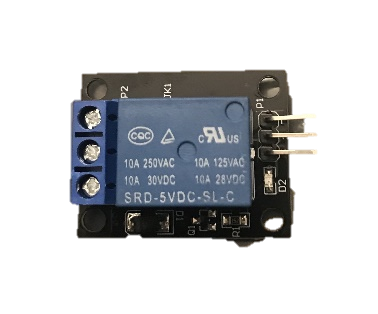 OpenPLC runtime runs on Raspberry PI.
Raspberry PI provides Input/Output (IO):  Analog (low quality) and Digital
Inputs: buttons, sensors (various)
Outputs: LED, relays, speakers, etc.
Need monitor, mouse, keyboard to program. 
Need lab network.
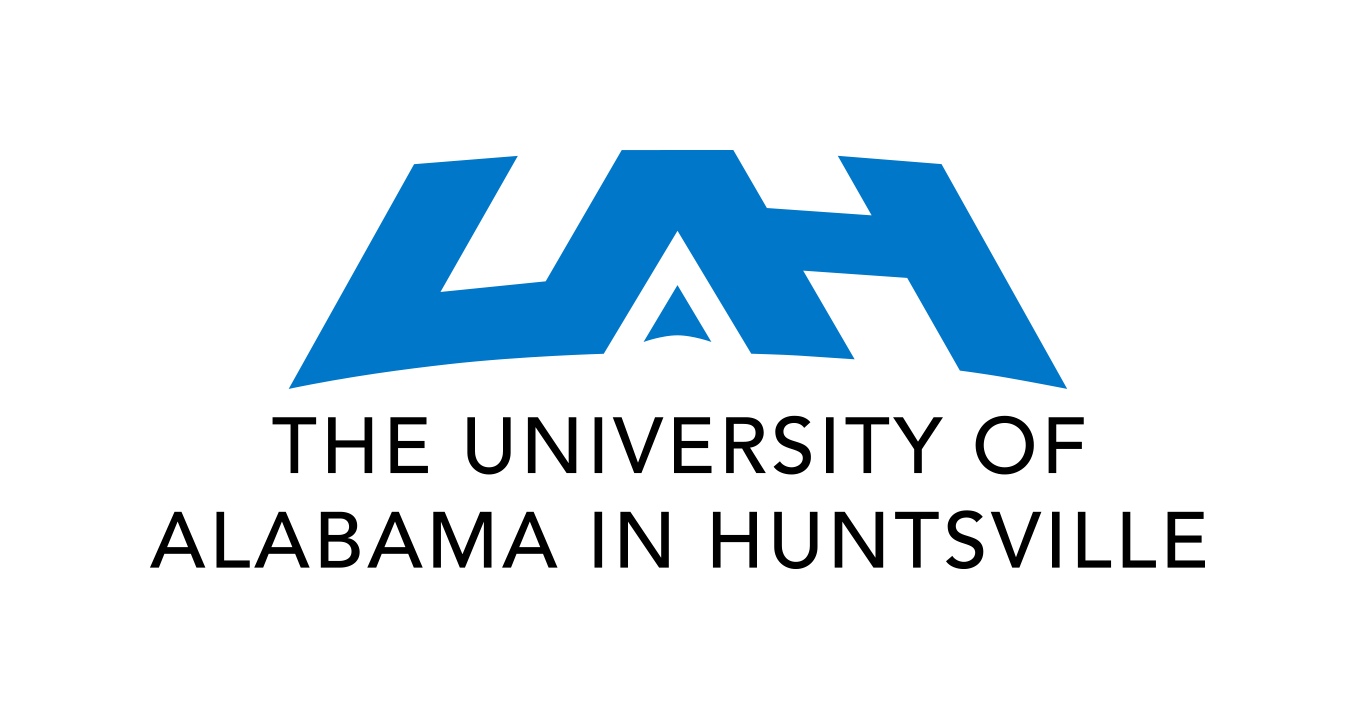 Virtual SCADA Demo
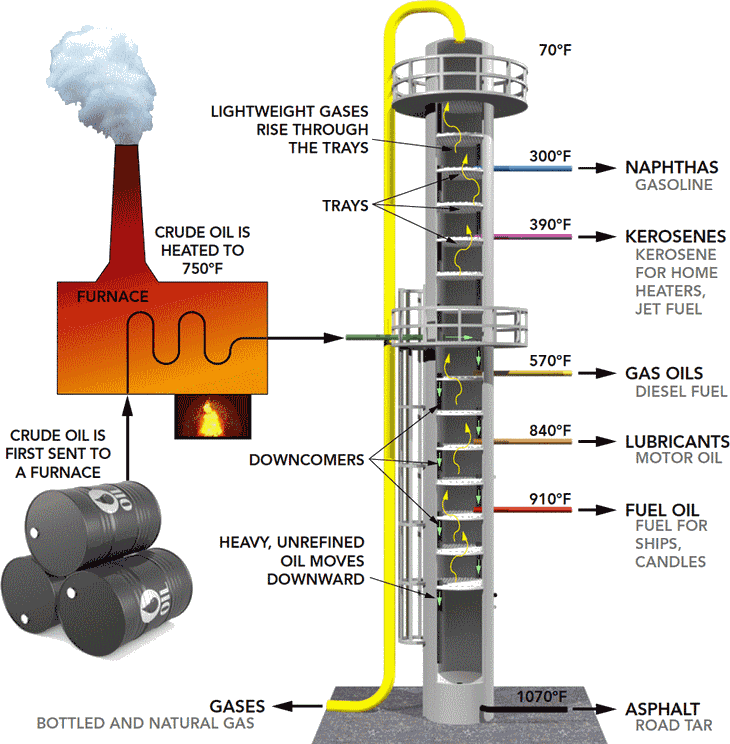 Refinery Distillation Column
OPENPLC + Arduino Demo
using a relay.
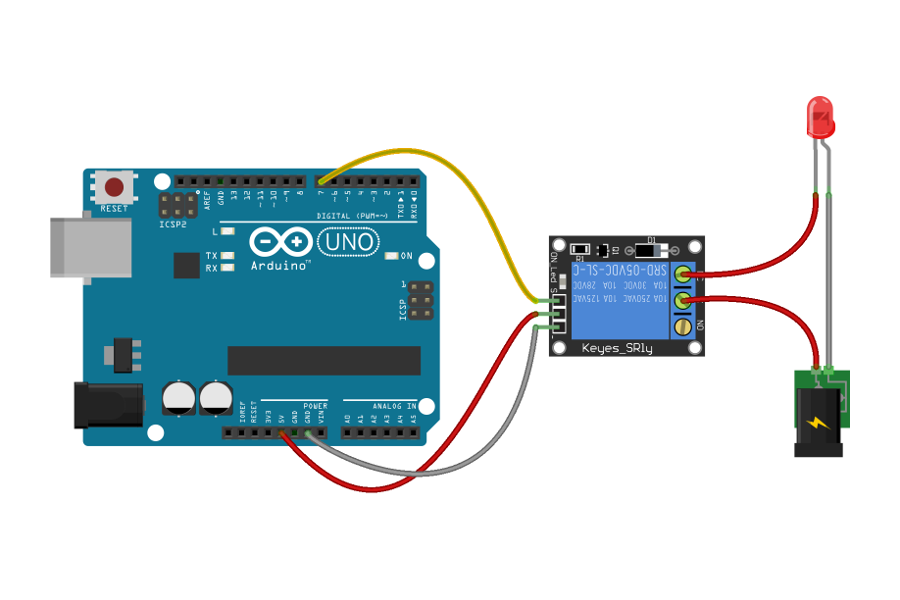 S = set (1) or not set (0)
Power (+)
Ground (-)
Use 5V for this relay.
Can connect to A/C or D/C on this side of relay.
https://blog.siliconstraits.vn/relay-what-is-it-and-how-to-use-it/
using a relay.
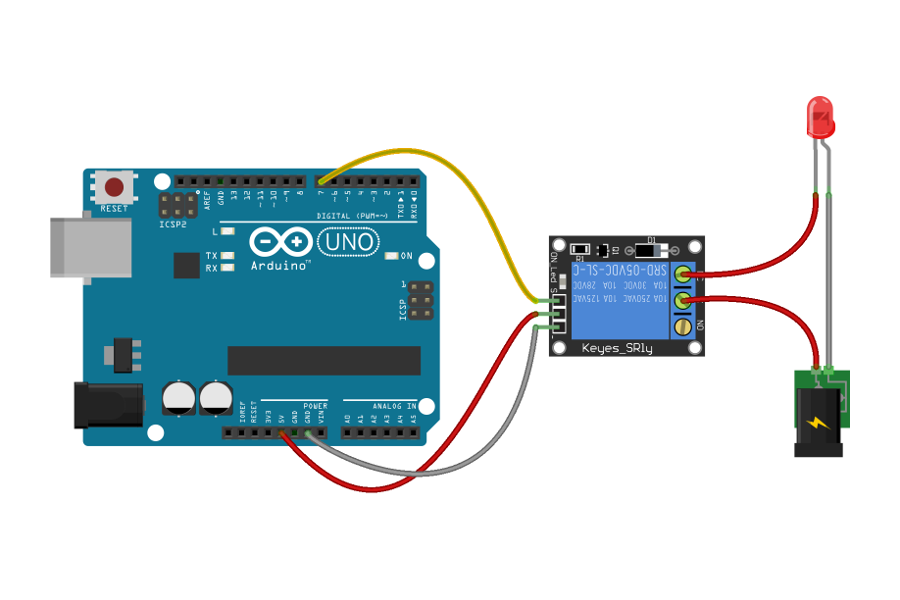 Move this wire to change behavior
Normally open, Set = close
Normally closed, Set = open
Don’t use both pins
https://blog.siliconstraits.vn/relay-what-is-it-and-how-to-use-it/
Where Can you get this Material?
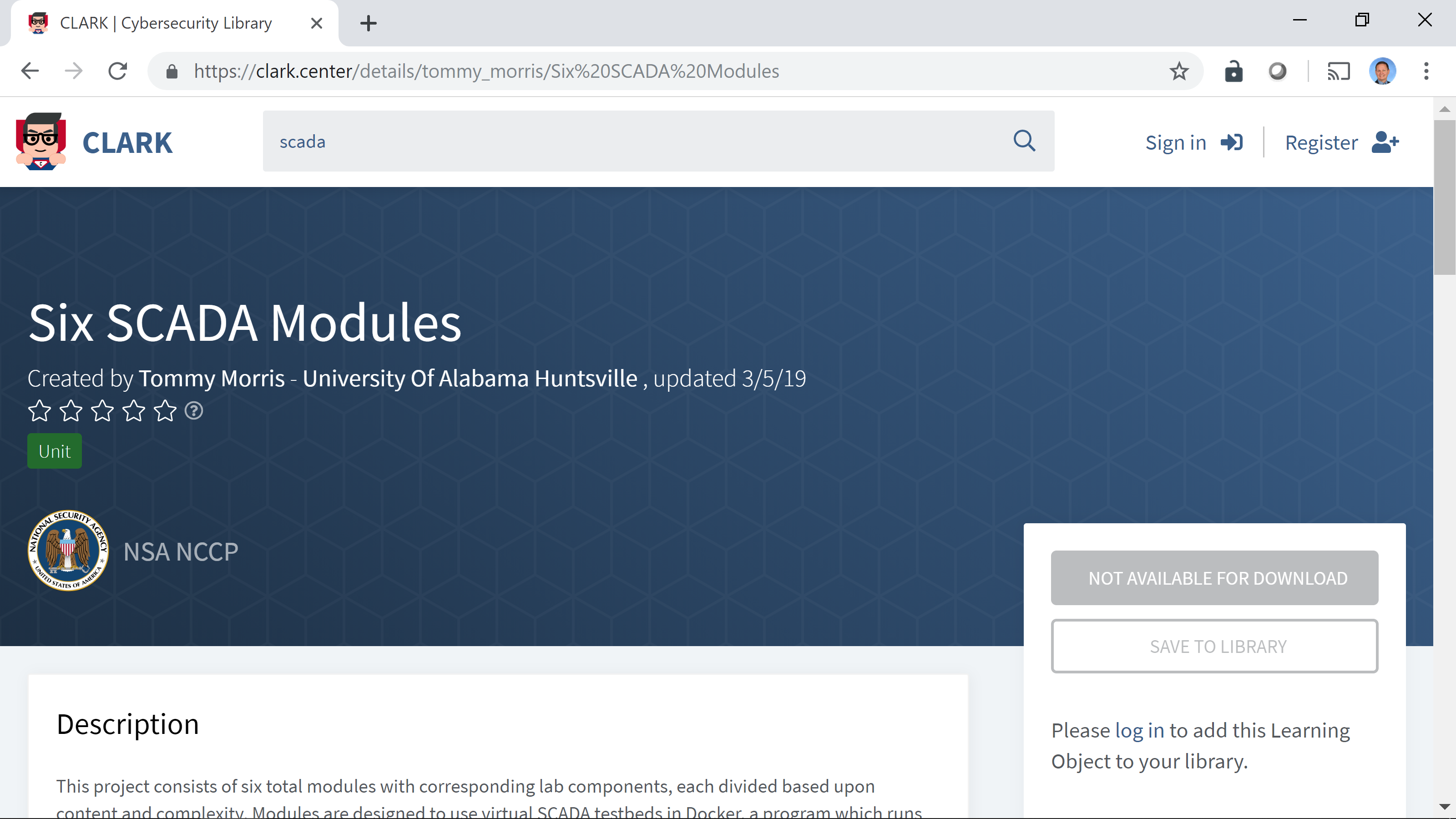 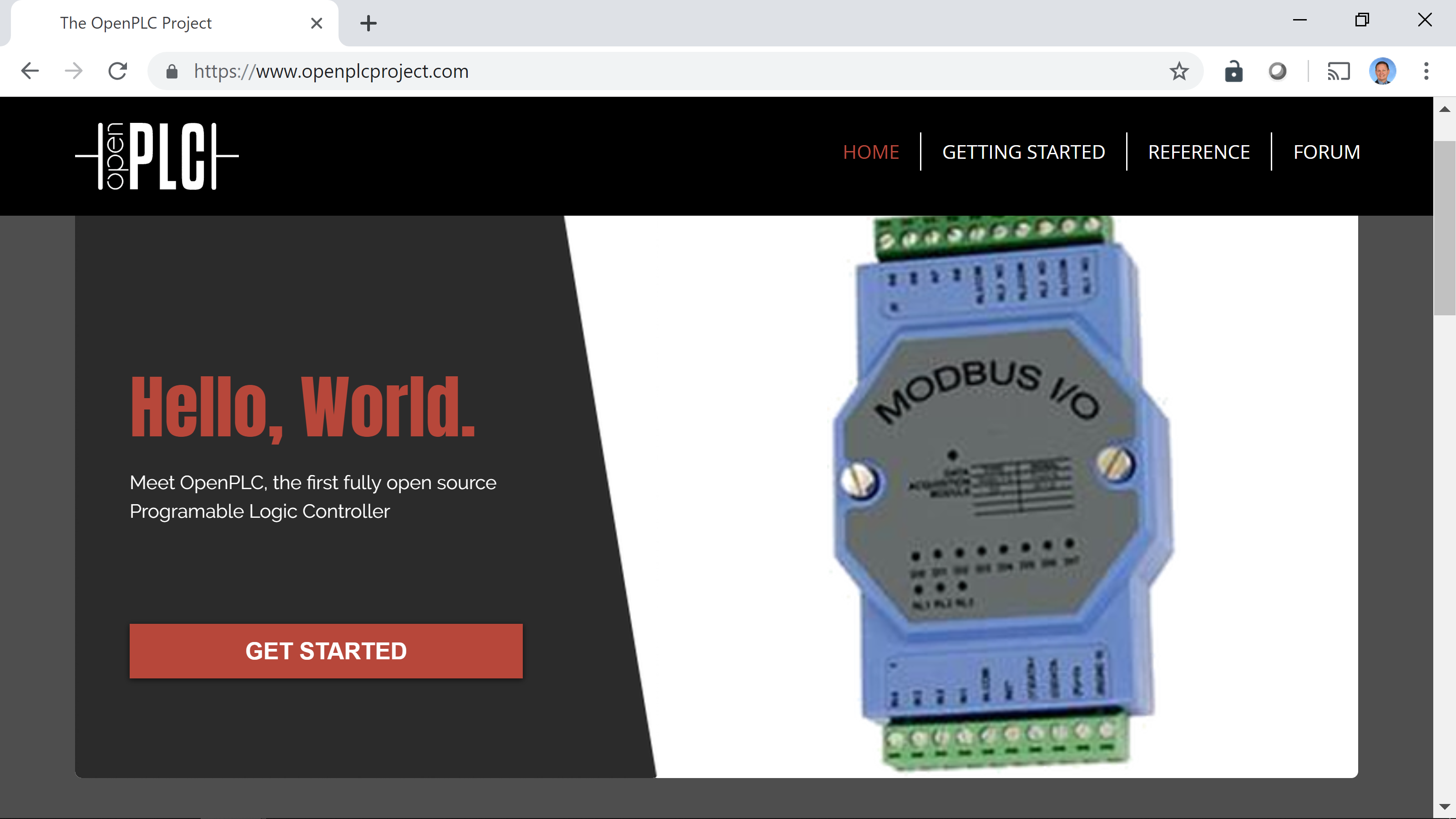 http://clark.center
Search for SCADA
https://www.openplcproject.com/
Use Reference -> Creating your first project